Direct Dark Matter SearchesWith Liquid Noble ElementsPart 1: General ConsiderationsPart 2: Experimentall status & Outlook
Rafael F. Lang
Purdue University
rafael@purdue.edu
HAP Dark Matter
Karlsruhe, September 22, 2015
Part 1:
How to build an experiment
2
Direct Detection Spectrum
Simple nonrelativistic scattering kinematics
Falling exponential spectrum, e.g. Xe target, s =10-45cm2
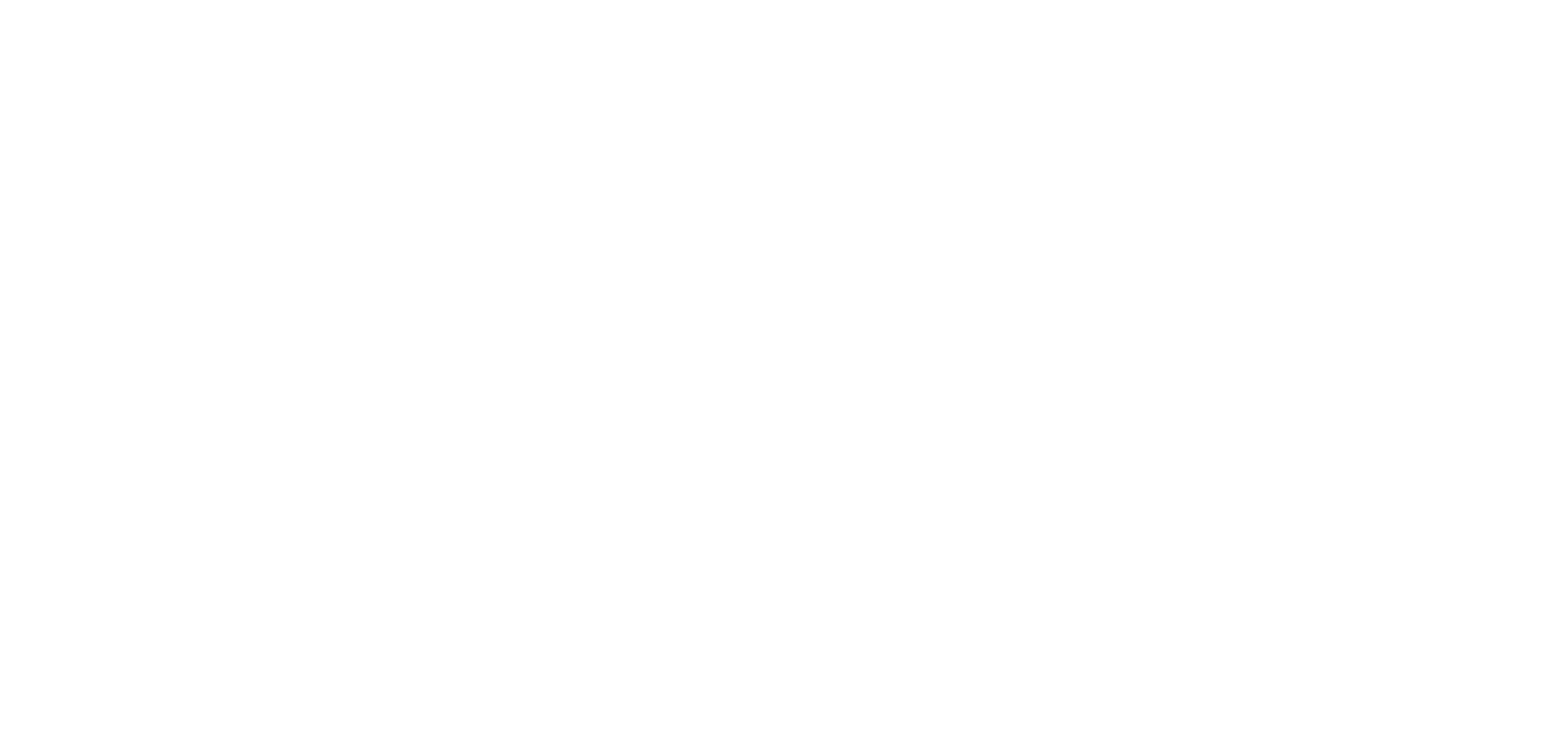 10
mc	= 1000 GeV
mc	= 100 GeV
mc	= 10 GeV
rate
[keV ton year]-1
2
1
0.2
0.1
recoil energy Er [keV]
Acceptance necessarily drops to 0 at Er=0:
Measured signal is a bump after all.
3
Signal/√Background
It’s about sensitivity, no point in “zero background”

Optimize


Increase Signal
heavy targets
large detectors
Optimize analysis to retain maximum acceptance

Decrease background
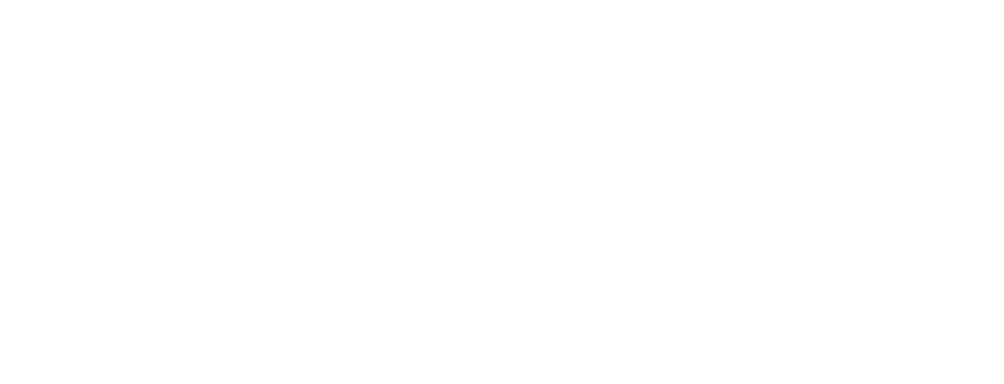 4
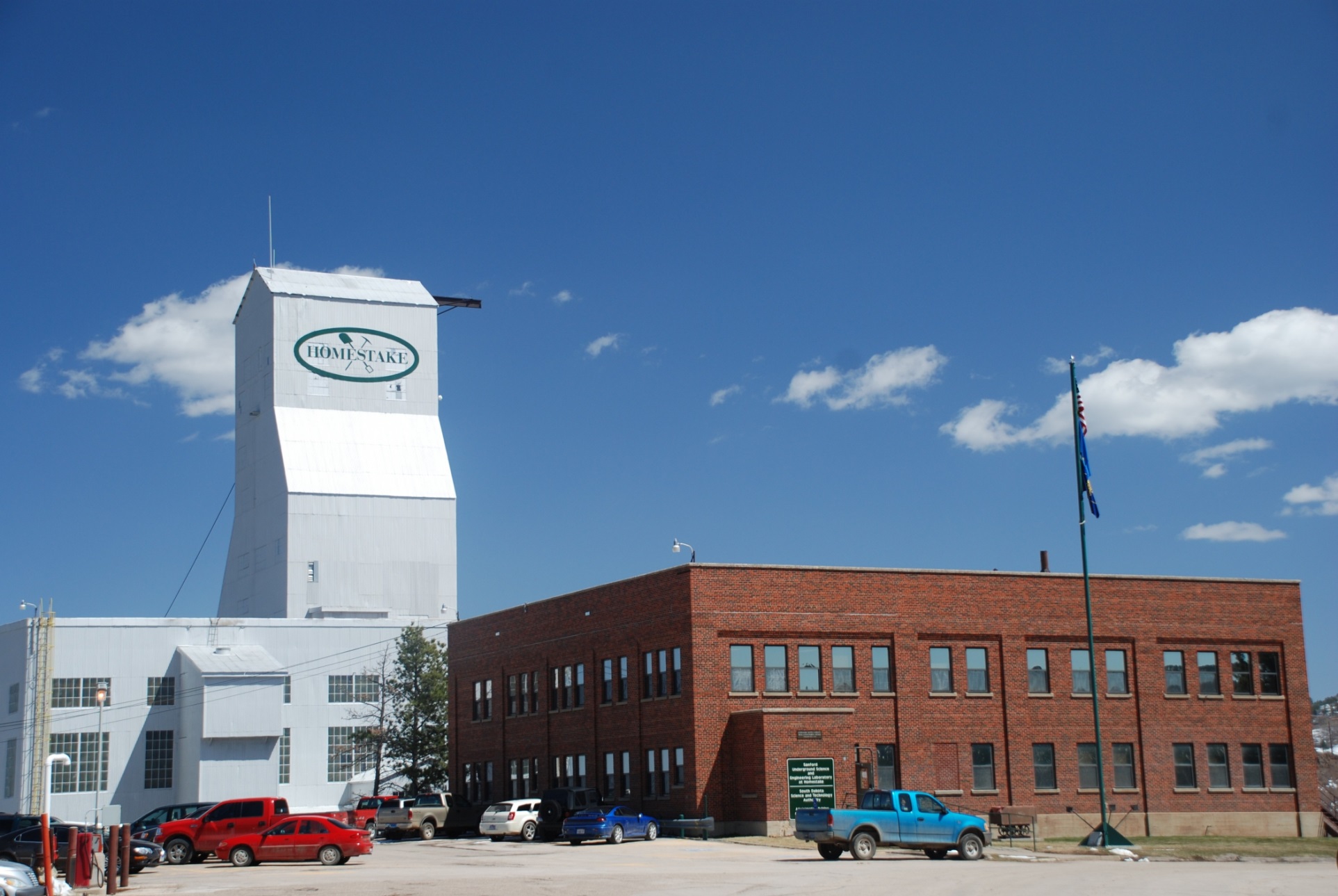 Signal/√Background
Background Reduction:
Go underground
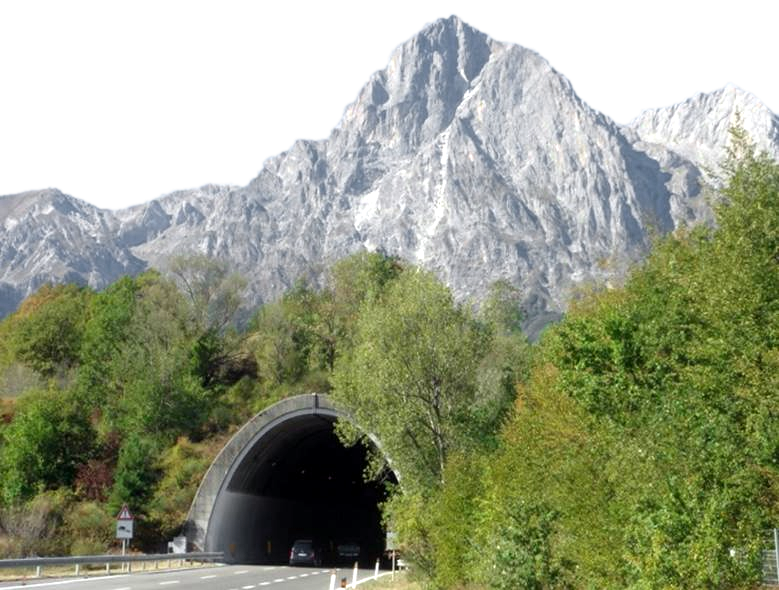 lz.lbl.gov
5
Signal/√Background
Background Reduction:
Go underground
Active shielding
	 e.g. DarkSide:
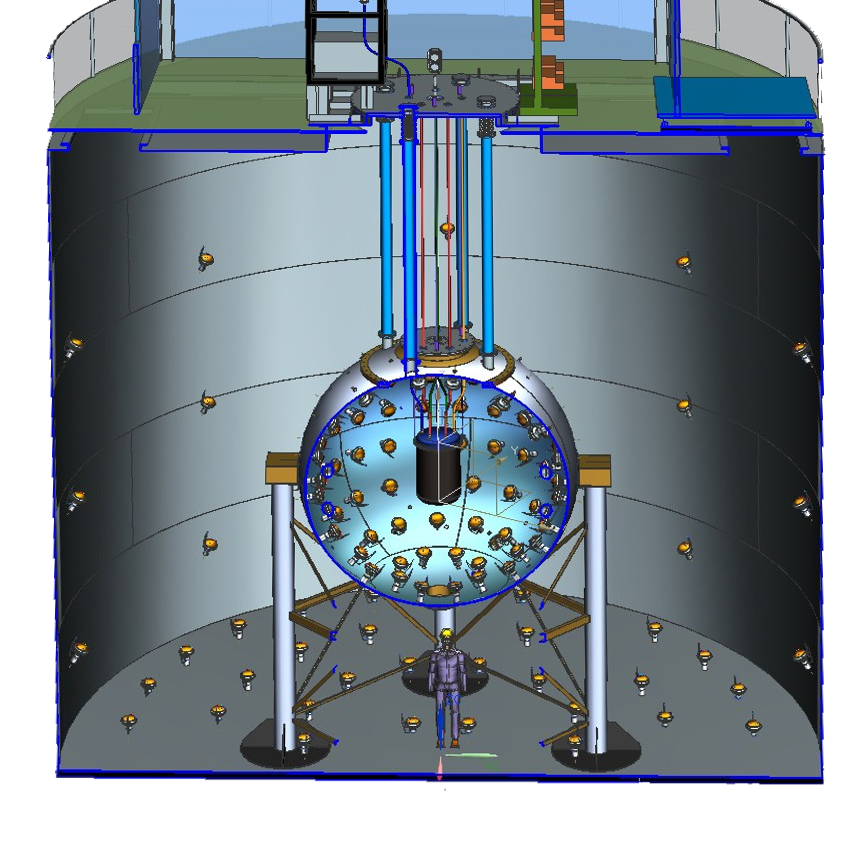 Argon detector

Liquid scintillator veto
(pseudocumene plus boron)

Water Cherenkov detector
Shawn Westerdale TAUP 2015
6
Signal/√Background
Background Reduction:
Go underground
Active veto
Low background materials
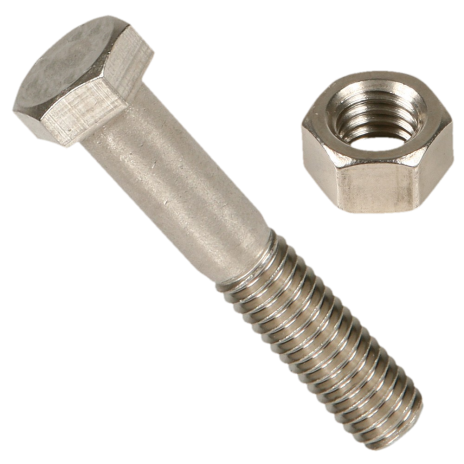 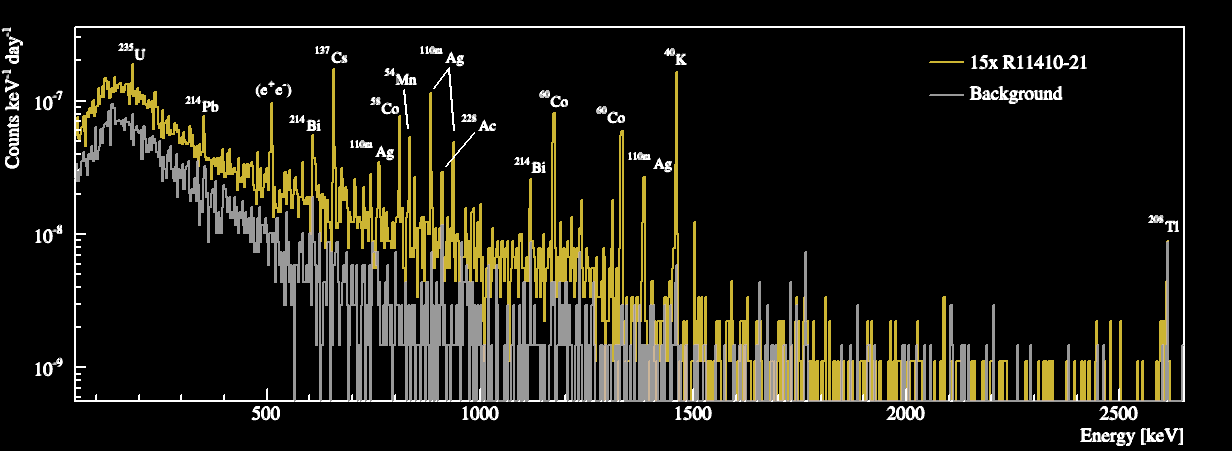 XENON 1503.07698
7
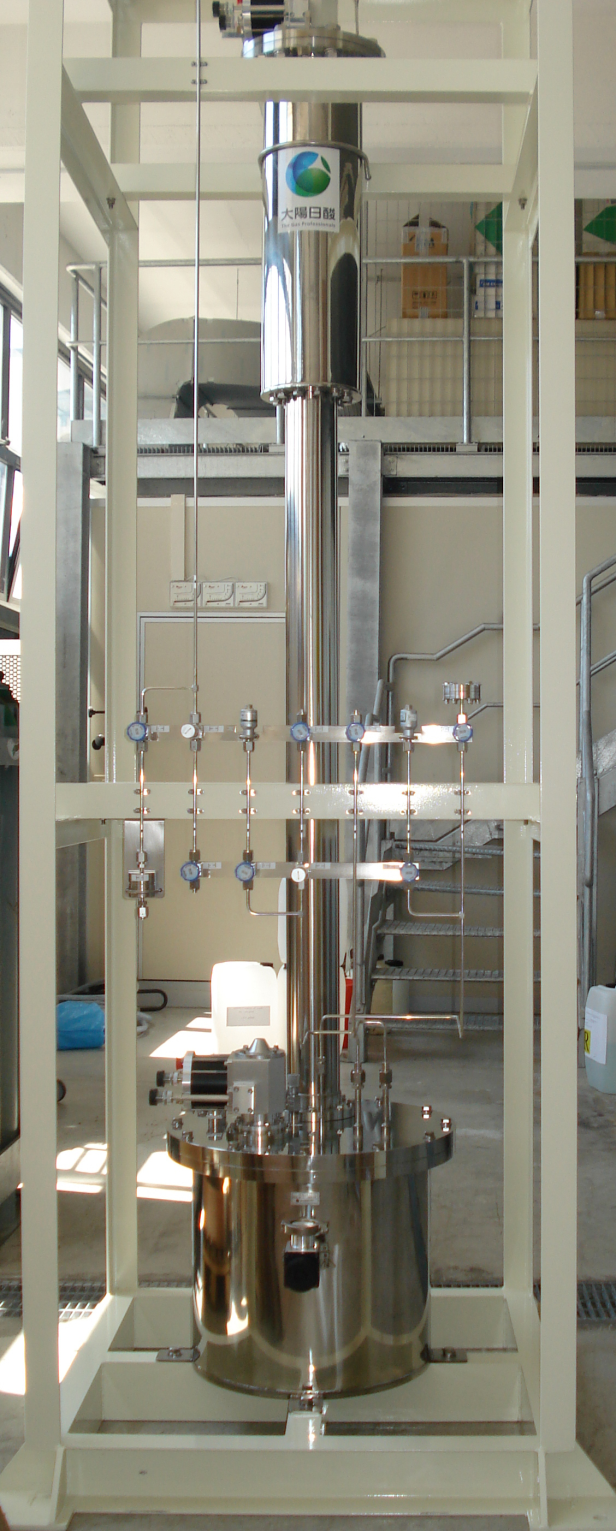 Signal/√Background
Background Reduction:
Go underground
Active veto
Low background materials 
Liquids targets 
	 can be purified further on site
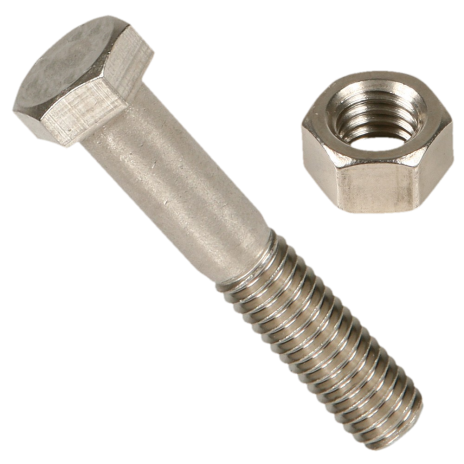 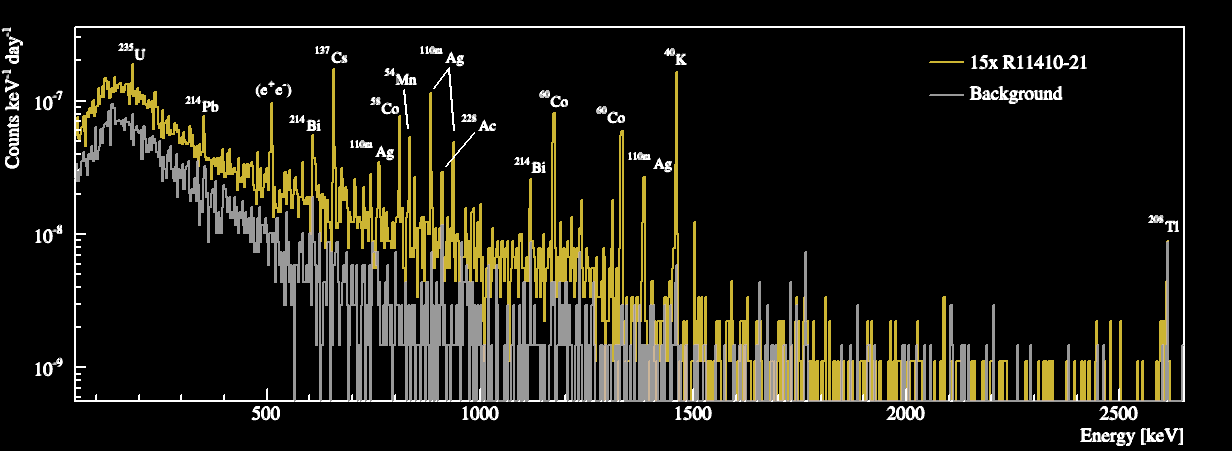 XENON 1503.07698
8
Liquid Noble Element Targets
Heinrich Pniok
(radioactive)
He	Ne	Ar	Kr	Xe	(Rn)
Z				2	10	18	36	54
Density [g/cm3]		0.1	1.2	1.4	2.4	2.9
Boiling point [K]		4	27	87	120	165
Notable isotopes				39Ar	85Kr	50% SD
Scintillation l [nm	]	78	82	128	146	178
9
Signal/√Background
Background Reduction:
Go underground
Active veto
Low background materials
Liquid targets
Fiducialization/
	 self-shielding
	 (in xenon)
	 g-background scales
	 as exp(-diameter) !
radius / cm
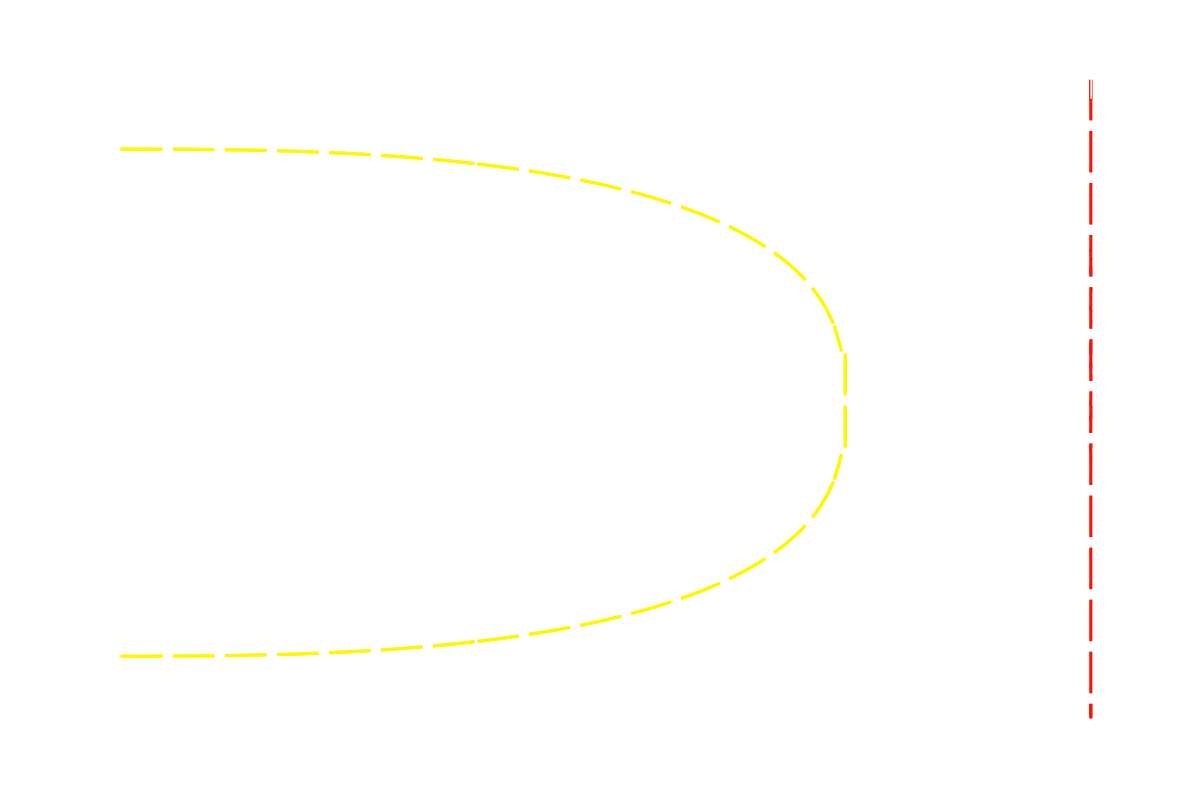 z / cm
fiducial
volume
XENON 1207.5988
radius2 / cm2
10
Fiducialization: Single Phase
Worked great for n experiments:
PMTs
liquid
hn
hn
Vertex position from scintillation (S1) hit pattern
11
-
Fiducialization: Two-Phase
Time Projection Chamber
top PMTs
(position)
Vertex position from S2 hit pattern & drift time with    mm resolution
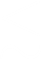 gas
anode
+
liquid
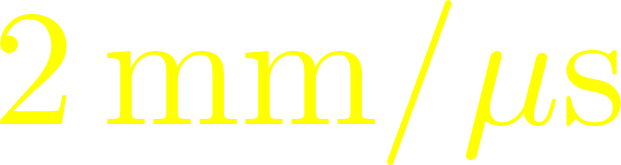 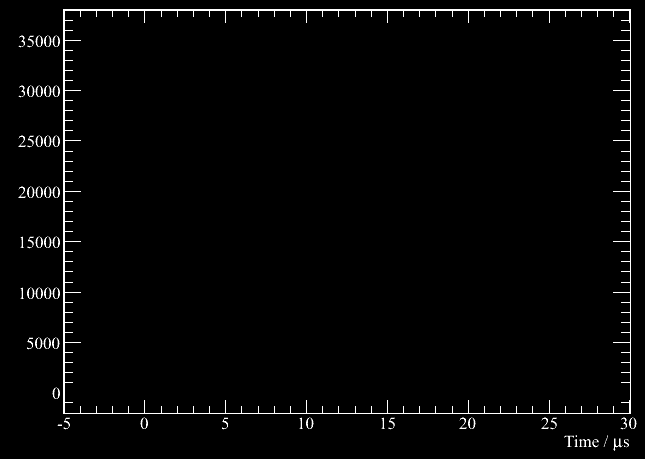 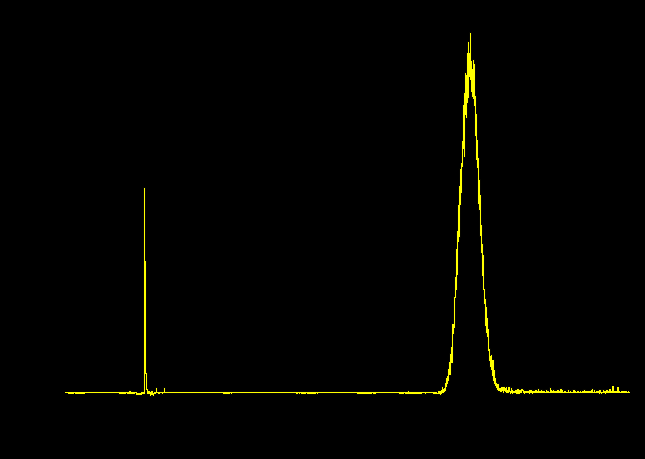 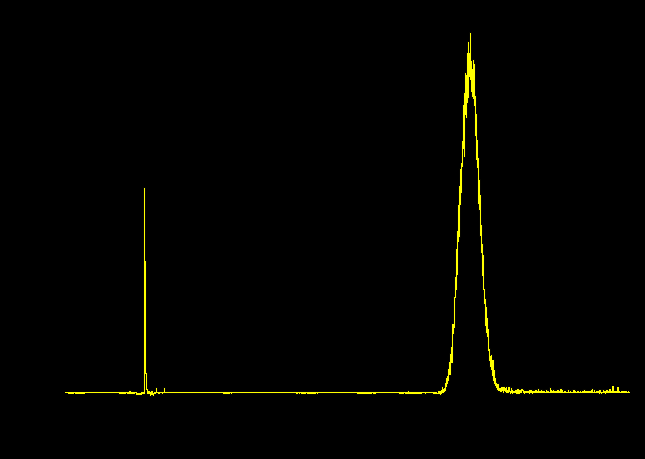 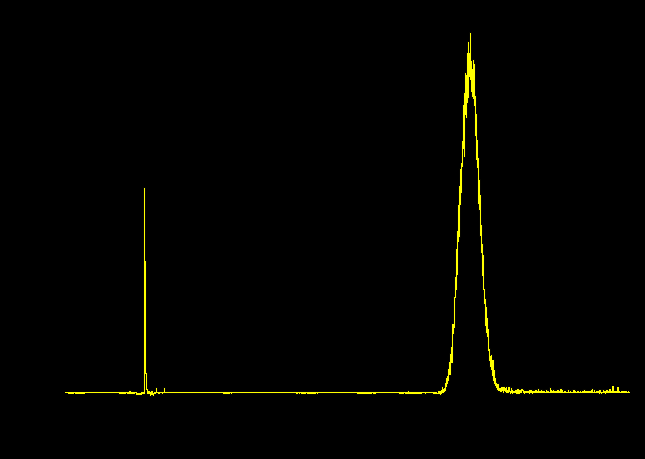 e-
e-
e-
hn
hn
cathode
bottom
PMT array
(S1, S2)
S1
drift time
S2
12
Signal/√Background
Background Reduction:
Go underground
Active veto
Low background materials
Liquid targets
Fiducialization
Discrimination
Signal: mostly
nuclear recoils
Background: mostly
electronic recoils
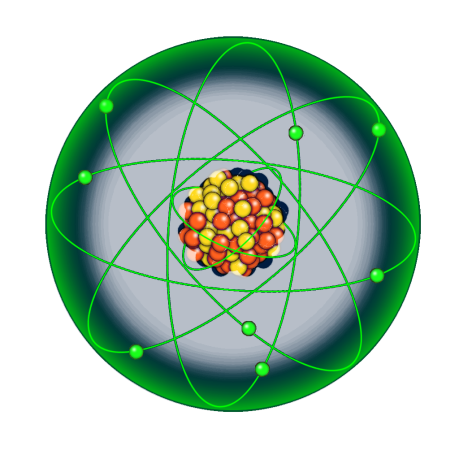 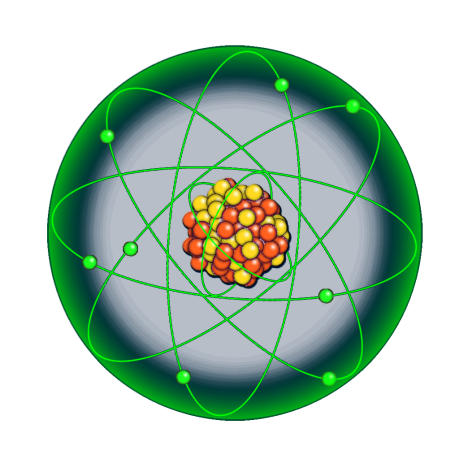 13
Argon: Pulse Shape Discrimination
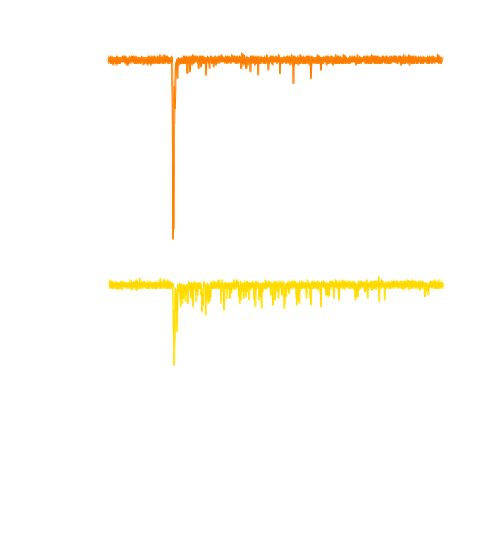 Ar2* dimer
singlet state decays
with 6ns, triplet
state with 1.5ms.
e.g. in DEAP3600:



Excellent performance:
>106 : 1 discrimination

But high
energy threshold
~ 40 keVnr (DarkSide-50)
nuclear
recoil
Berta Beltran TAUP2015
electronic
recoil
14
Xenon: S2/S1 Discrimination
60Co, 232Th and 241AmBe calibration
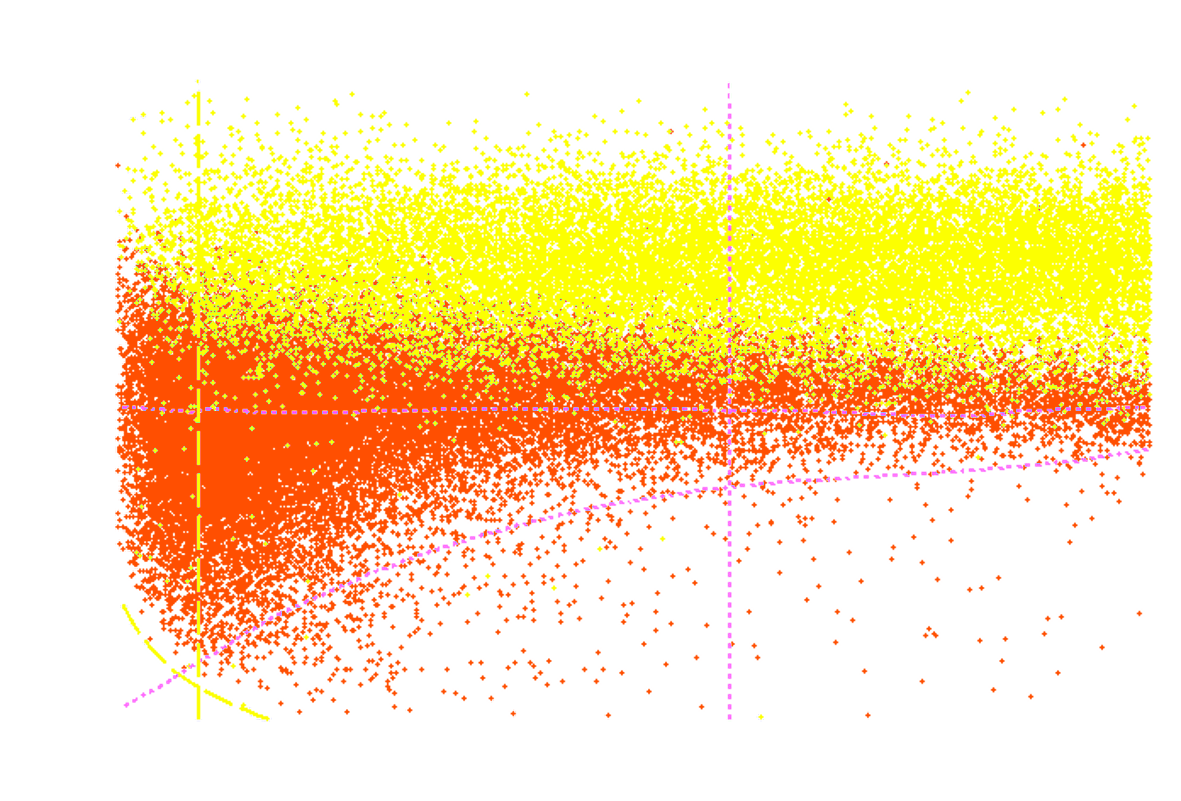 S1 / PE
electronic
recoils
(background)
log10(S2b/S1) – ER mean
nuclear
recoils
(calibration)
energy / keVnr
~99.5% ER rejection @ 50% NR acceptance
energy threshold ~3keVnr
15
Signal/√Background
Background Reduction:
Go underground
Active veto
Low background materials
Liquid targets
Fiducialization
ER/NR Discrimination
Artefact Discrimination
	 e.g. surface events, pile up, …
	 limiting systematic for essentially all experiments

	 → extract redundant information from each event
easy to simulate (e.g. GEANT4)
tricky: each detector
is a one-of-a-kind
16
XENON100 Candidate, E~3keVnr
Ample, redundant information even at lowest energies:
Scintillation S1 size. S1 PMT pattern.
Ionization S2 size. S2 PMT pattern.
Single/Multiple Scatter.
Electronic/Nuclear Recoil.
Vertex position.
S2 width.
Timing.
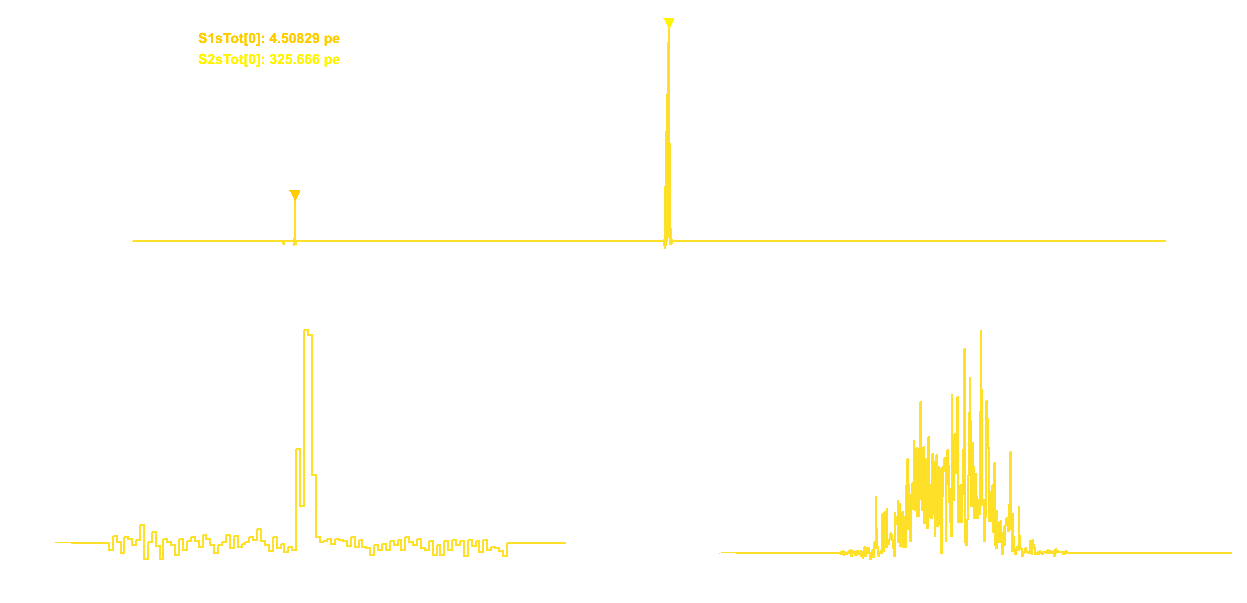 S1
S2
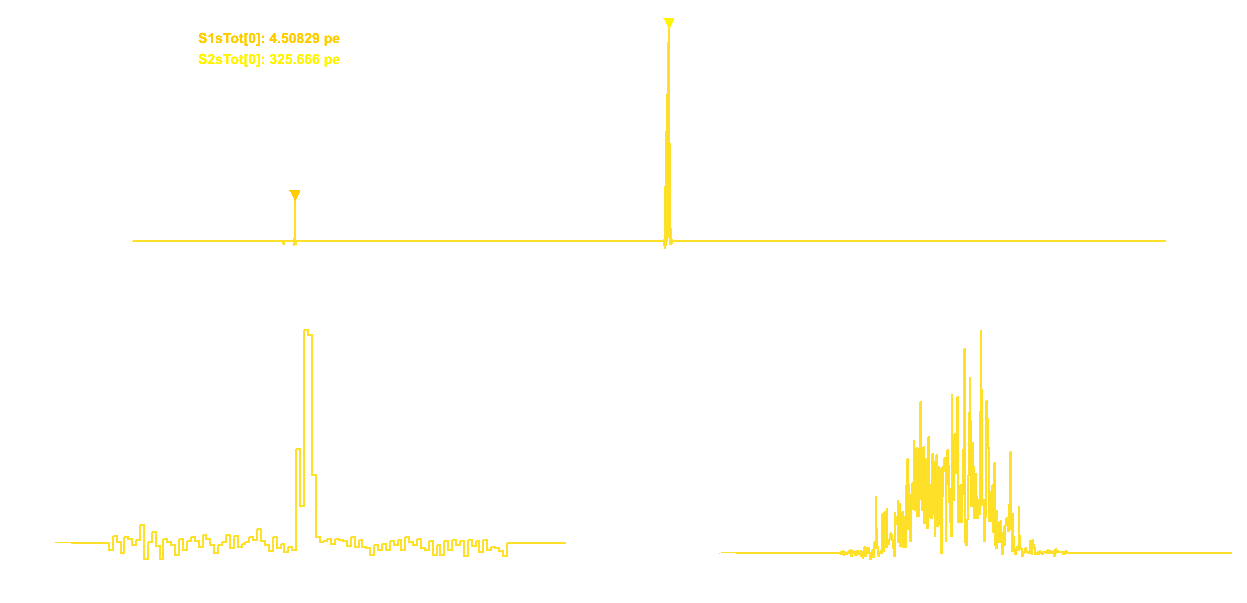 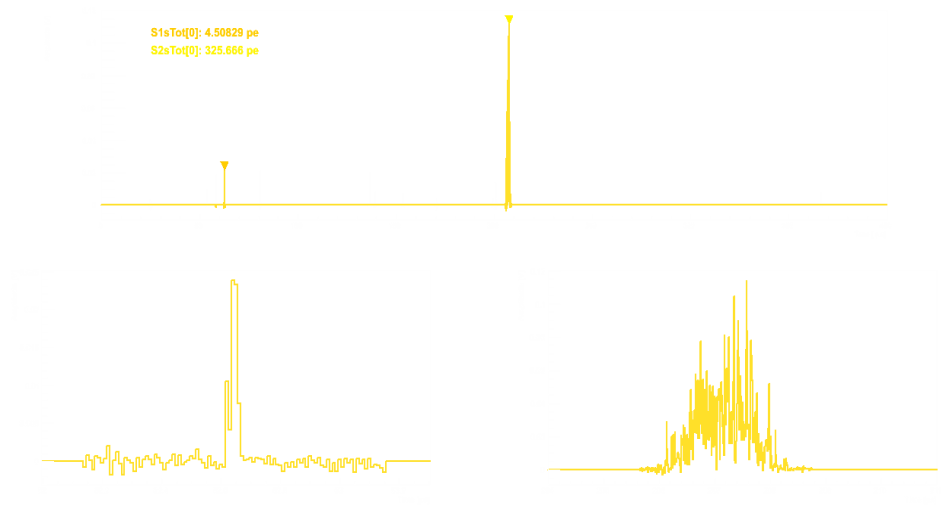 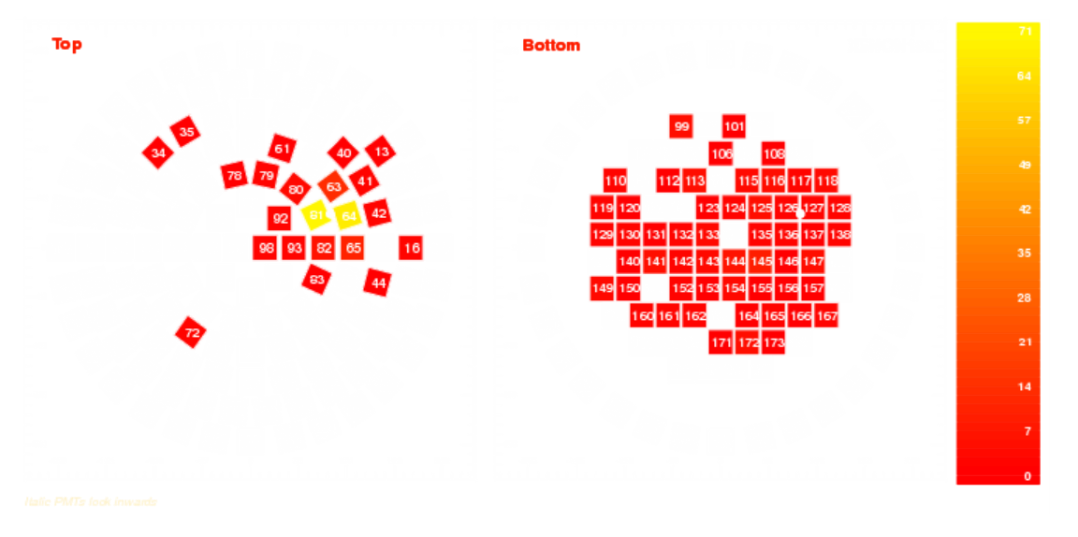 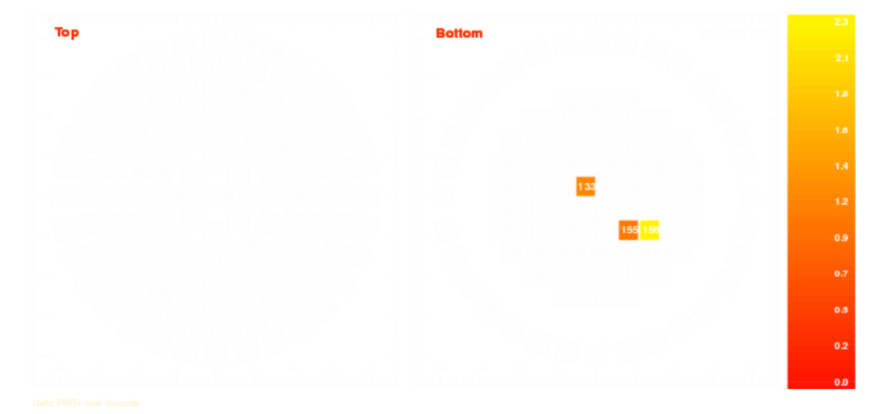 S2
S1
17
Part 2:
Existing Experiments:
Status & Outlook
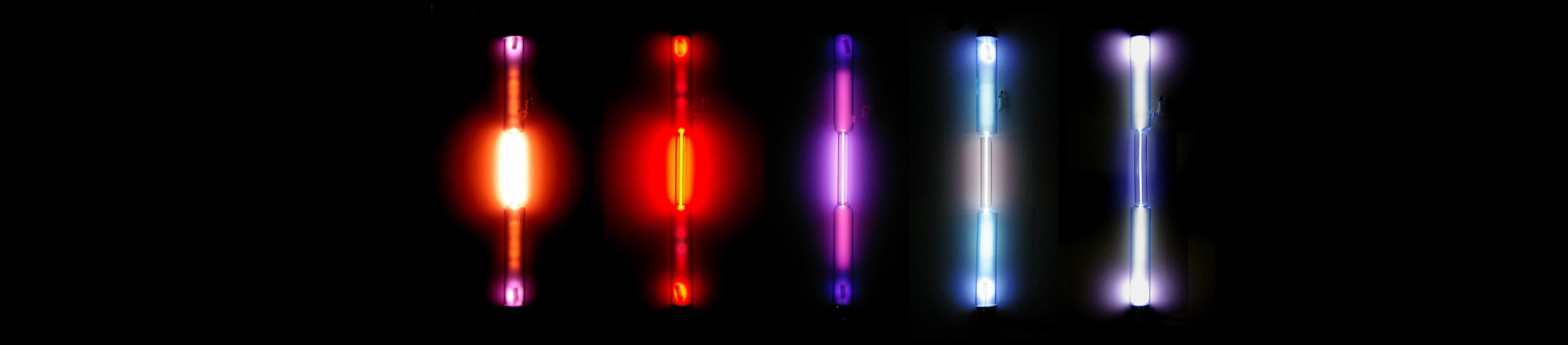 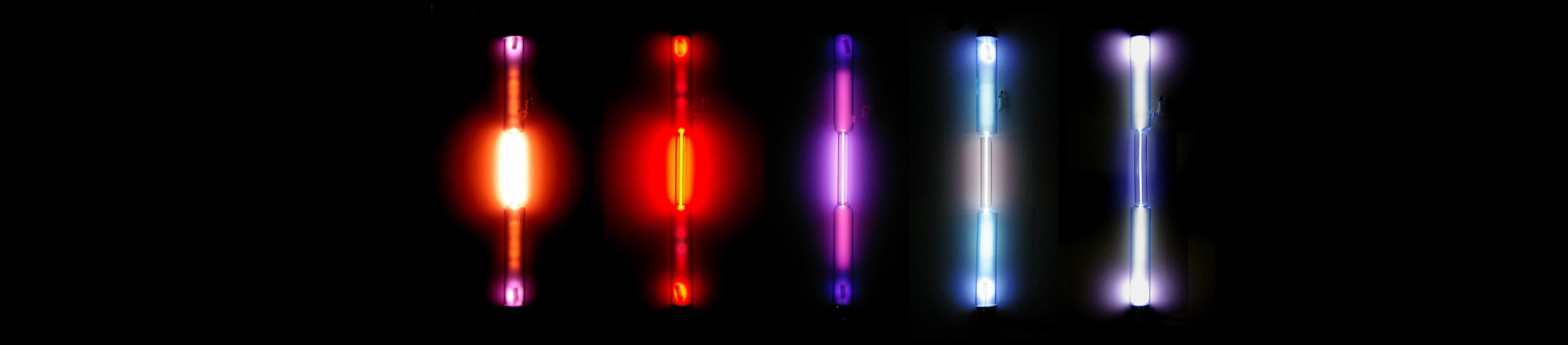 Ar	Xe

single phase	DEAP-3600	XMASS

double phase	DarkSide-50	XENON100
		LUX
		XENON1T
18
DEAP-3600
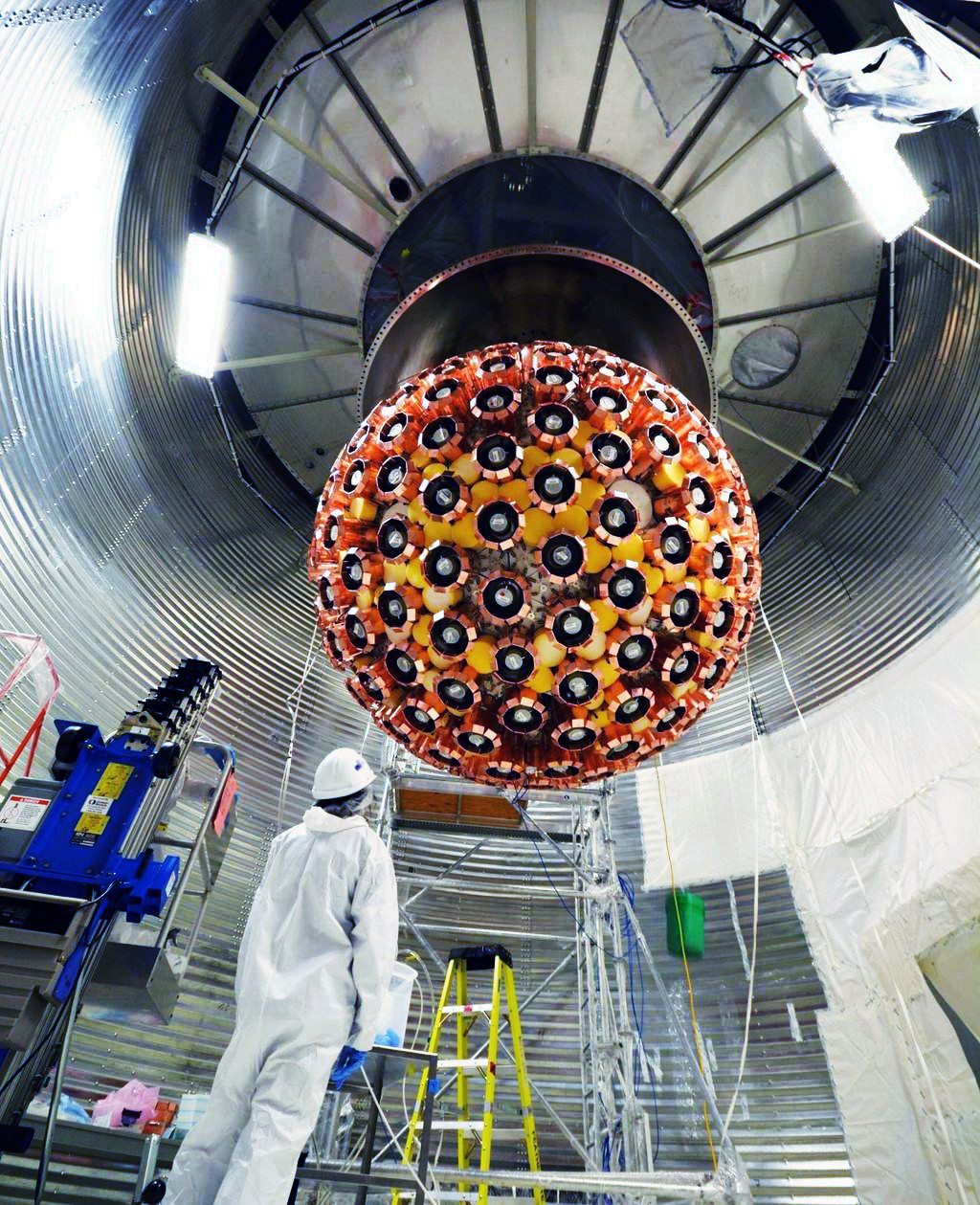 Single phase liquid argon
@ SNOLAB (Canada)
Acrylic vessel
3.6t argon total, 1t fiducial
255 8” PMTs
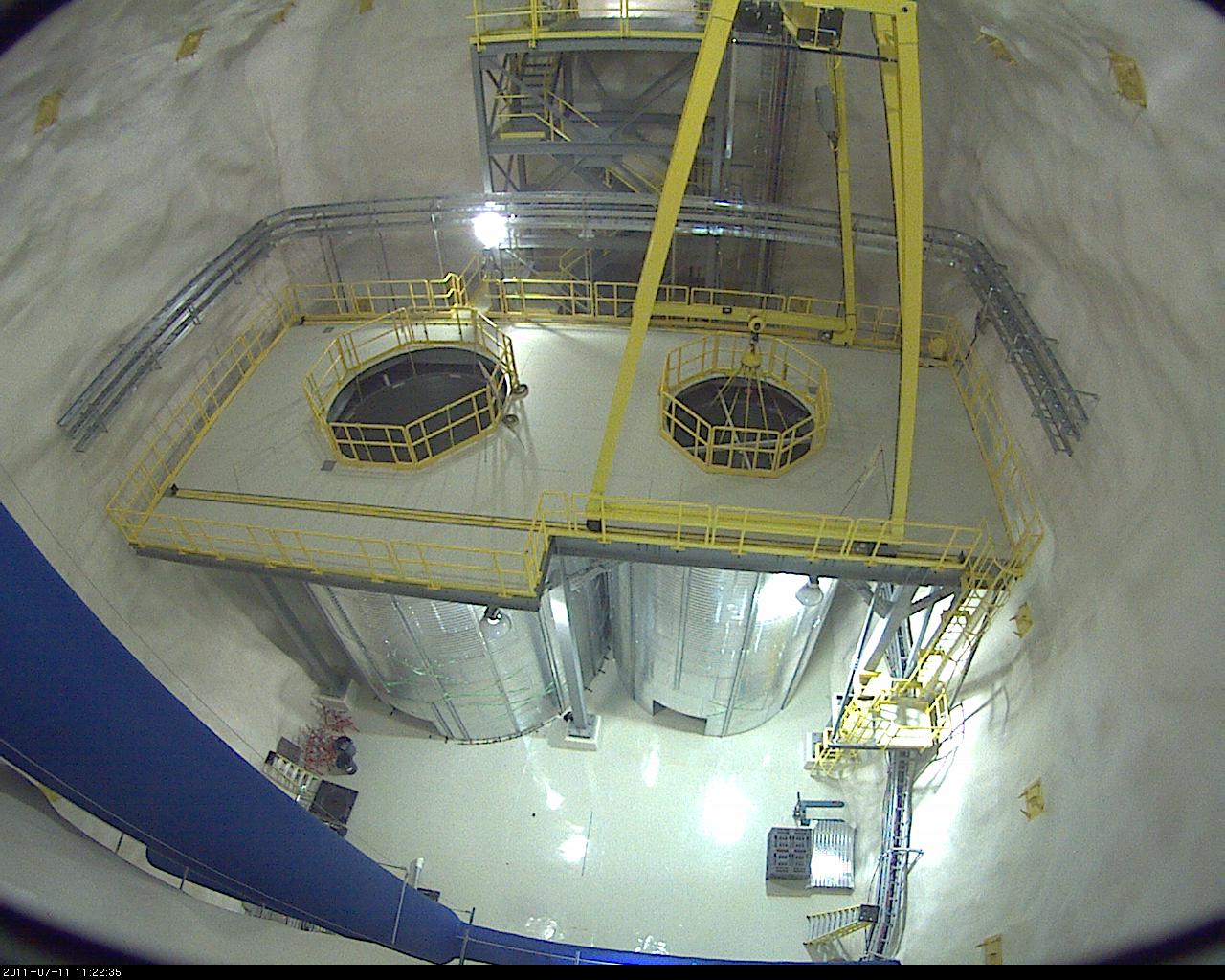 Twitter @SNOLABscience
DEAP3600
MiniCLEAN
snolab.ca
19
DEAP-3600 Status
Single phase liquid argon
@ SNOLAB (Canada)
Acrylic vessel
3.6t argon total, 1t fiducial
255 8” PMTs
Resurfacer removed 500mm
	reduced Rn by factor 2000
Cooldown/filling as
	we speak
10-46cm2 sensitivity
	after 3 years
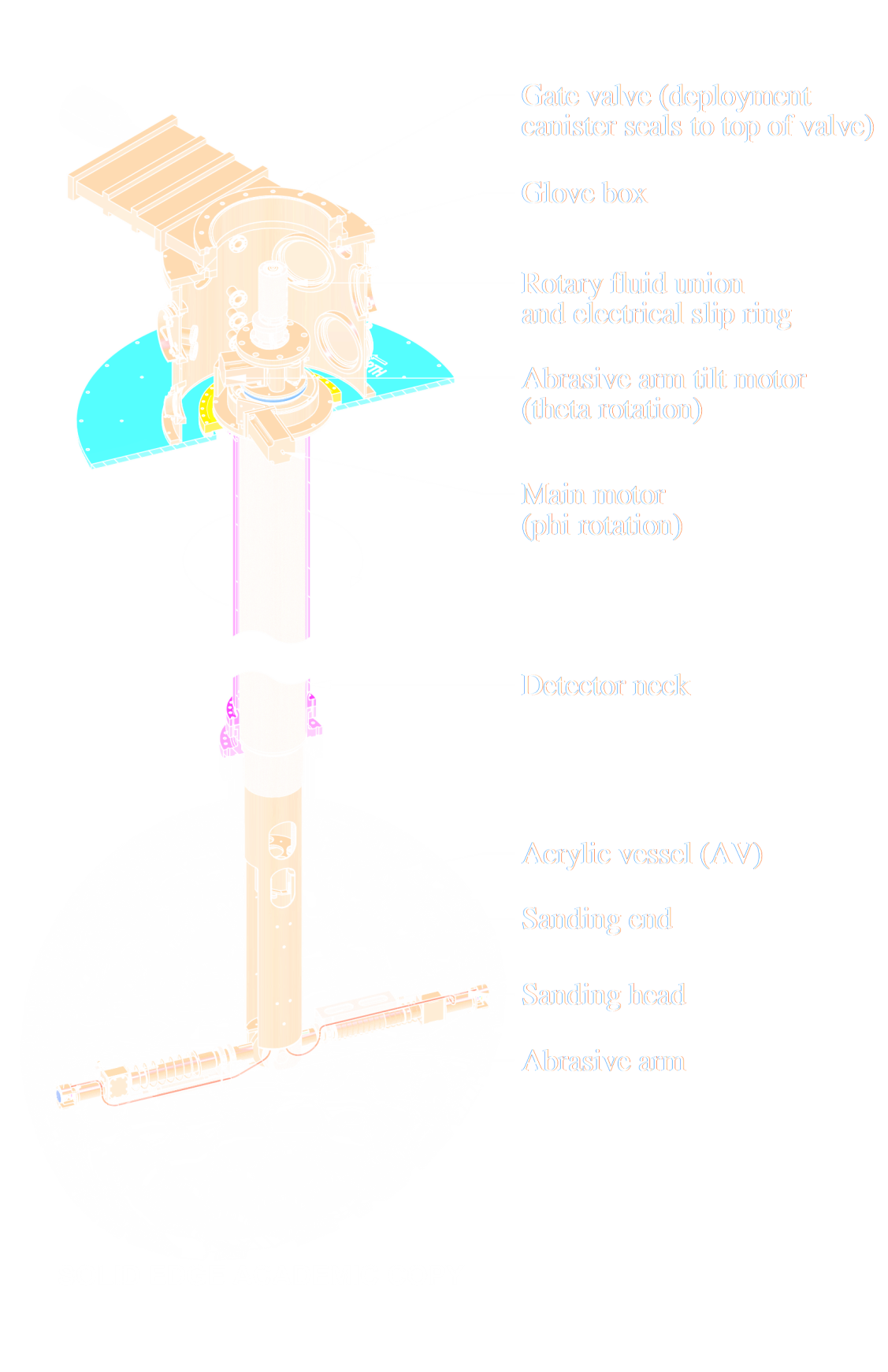 Pietro Giampa TAUP2015
20
XMASS
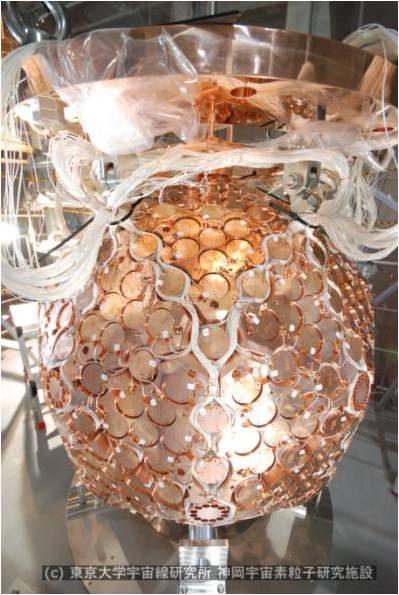 Single-phase liquid xenon
@ Kamioka (Japan)
642 2.5” hex PMTs
830kg total, 100kg fiducial
Light yield 14 PE/keVee
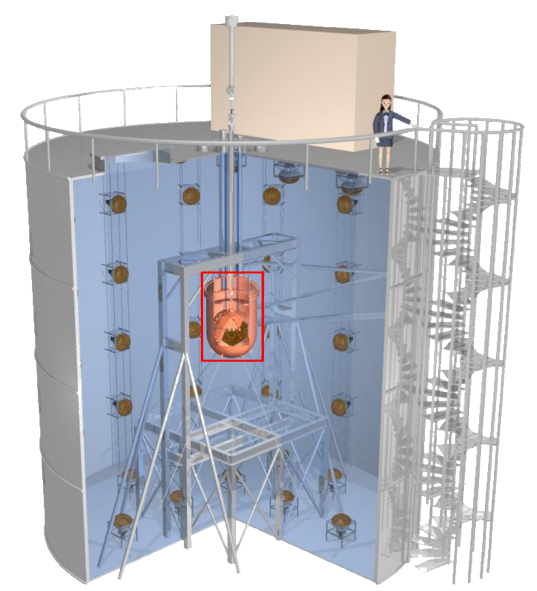 Moriyama, IDM2010
21
Inelastic Scattering
cross-check limits, measure halo
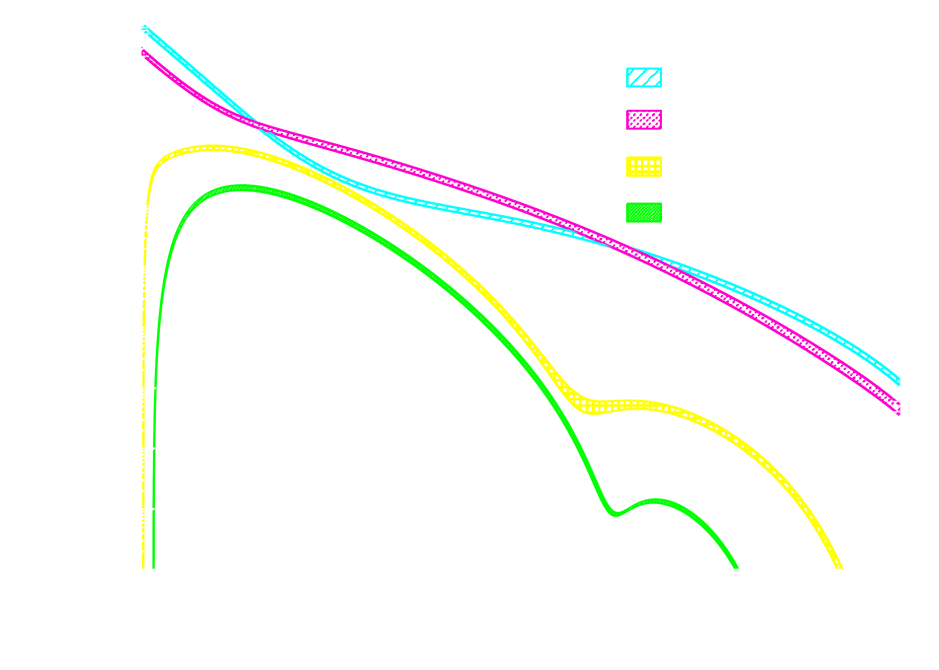 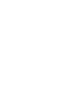 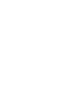 129Xe
129Xe*
129Xe+g40keV
Baudis+ 1309.0825
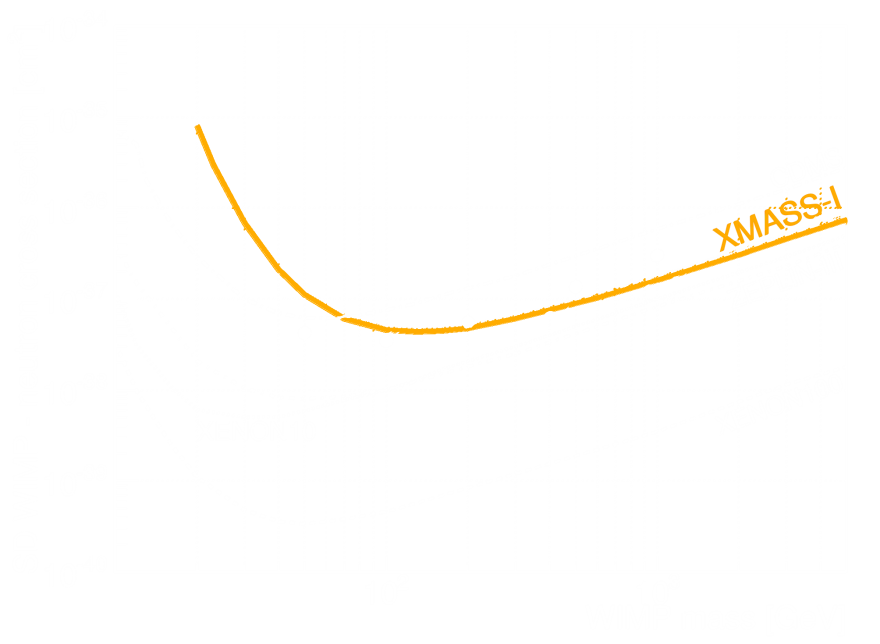 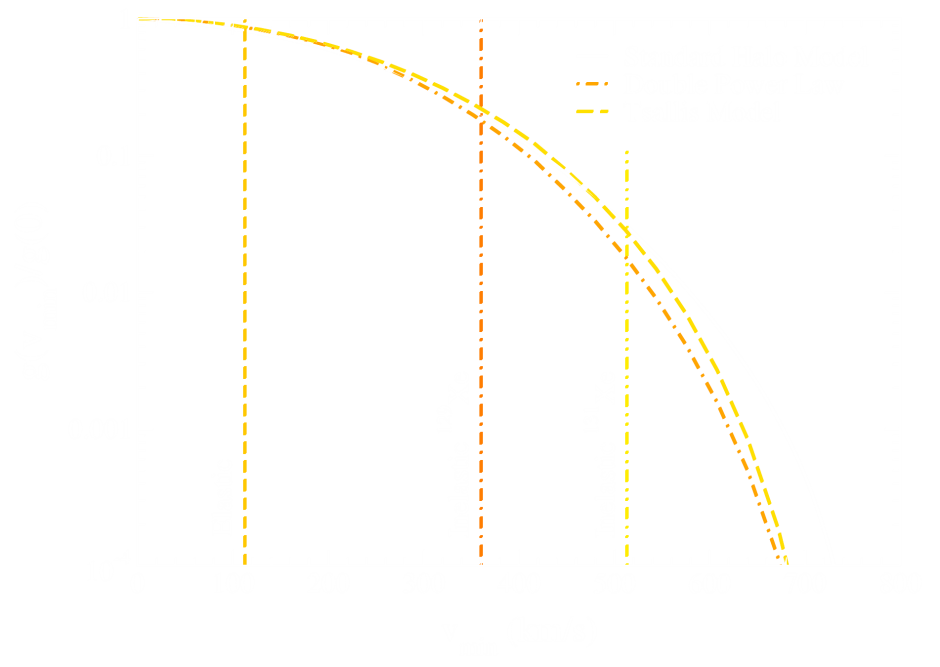 XMASS 1401.4737
22
XMASS Modulation Analysis
Presented at TAUP two weeks ago: Exposure & background rate similar to DAMA but not so modulating:
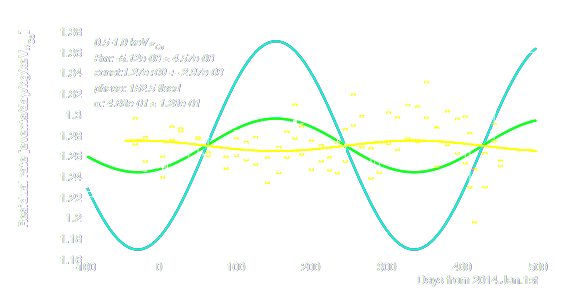 Kazuyoshi Kobayashi TAUP 2015
XMASS
best fit modulation
Naïve DAMA
comparison
XMASS
data 0.8 t yr
23
DarkSide-50
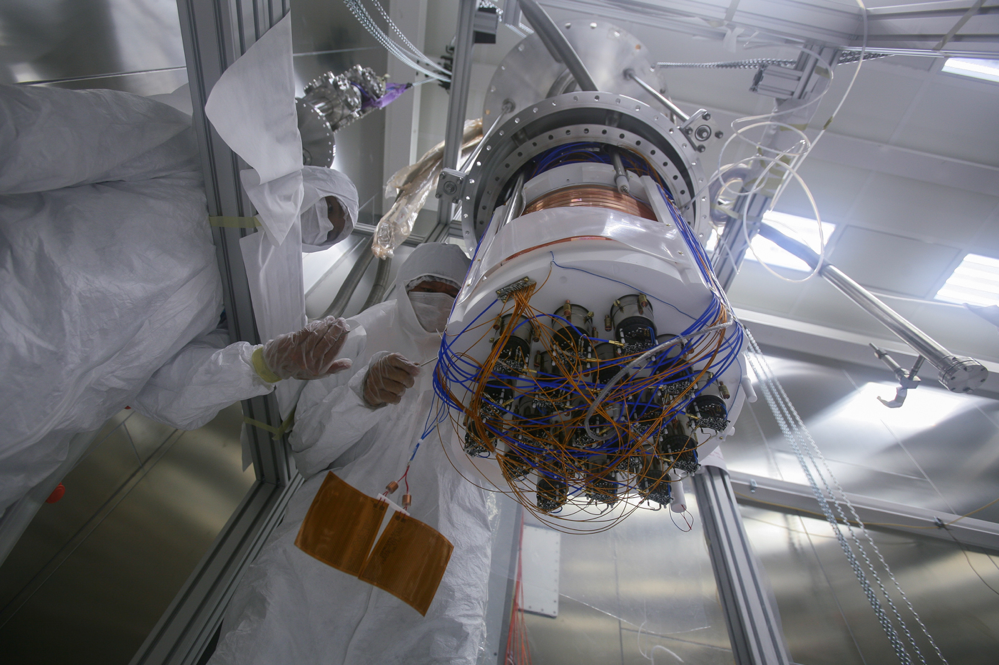 Two-phase liquid argon
@ Gran Sasso (Italy)
153kg total, 46kg fiducial
Surrounded by borated
	liquid scintillator veto
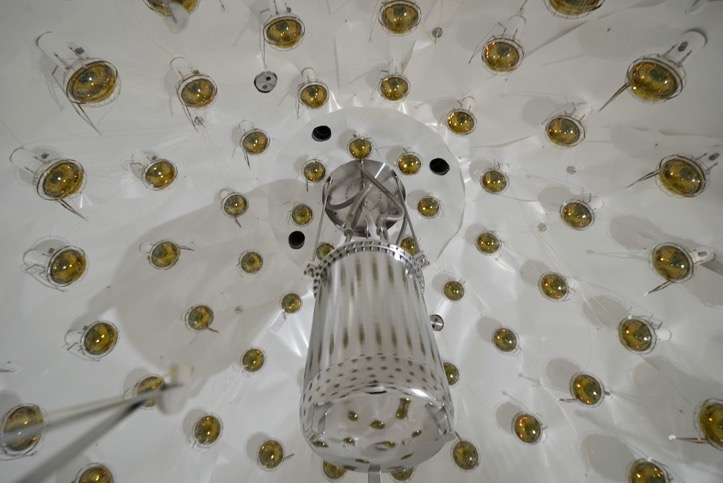 24
DarkSide-50 Status
Use underground Argon to get rid of 39Ar:
	Expect data release “in a few weeks”
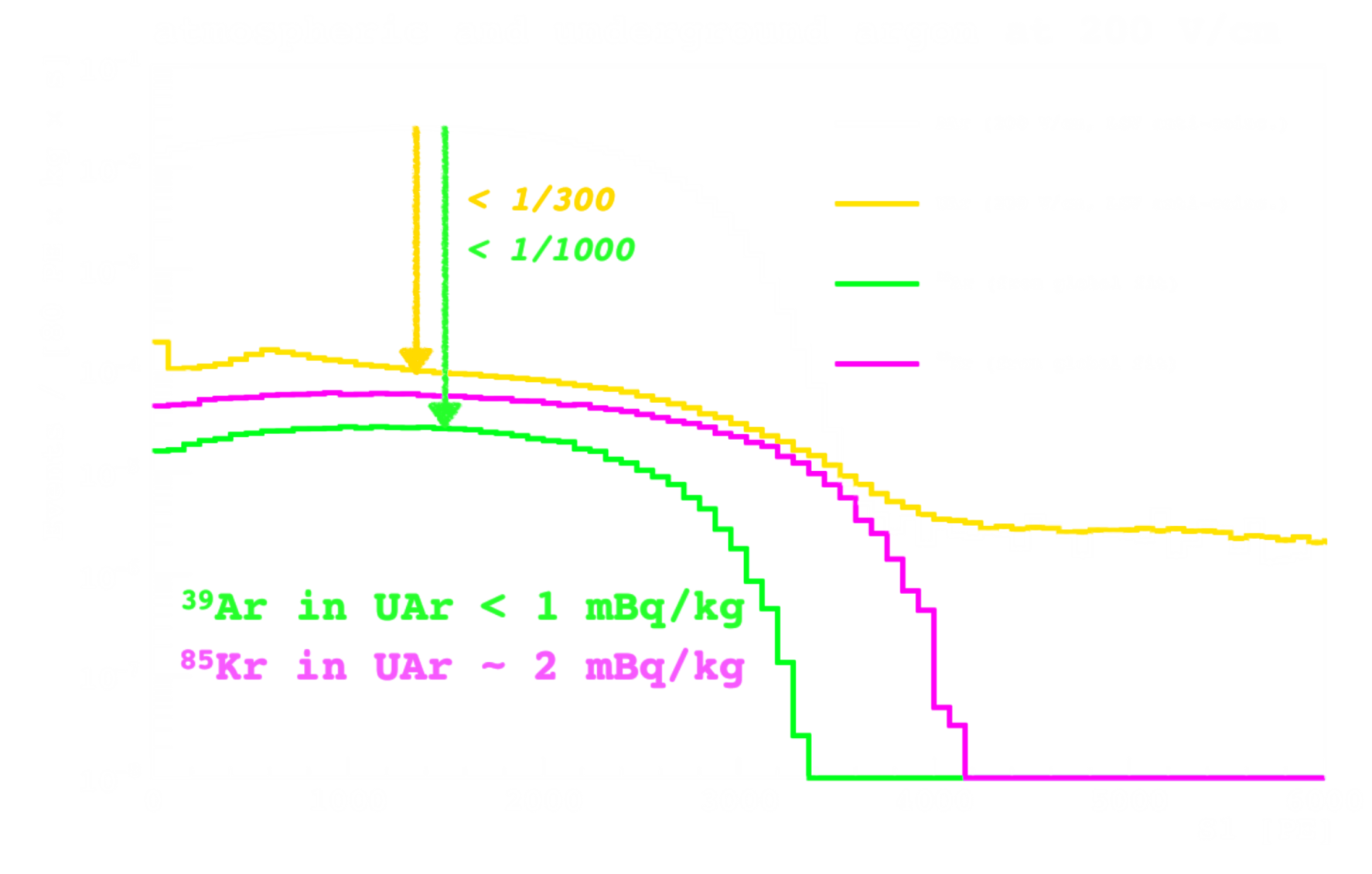 Atmospheric
           argon
Underground
            argon
Stefano Davini, TAUP2015
565keV
687keV
25
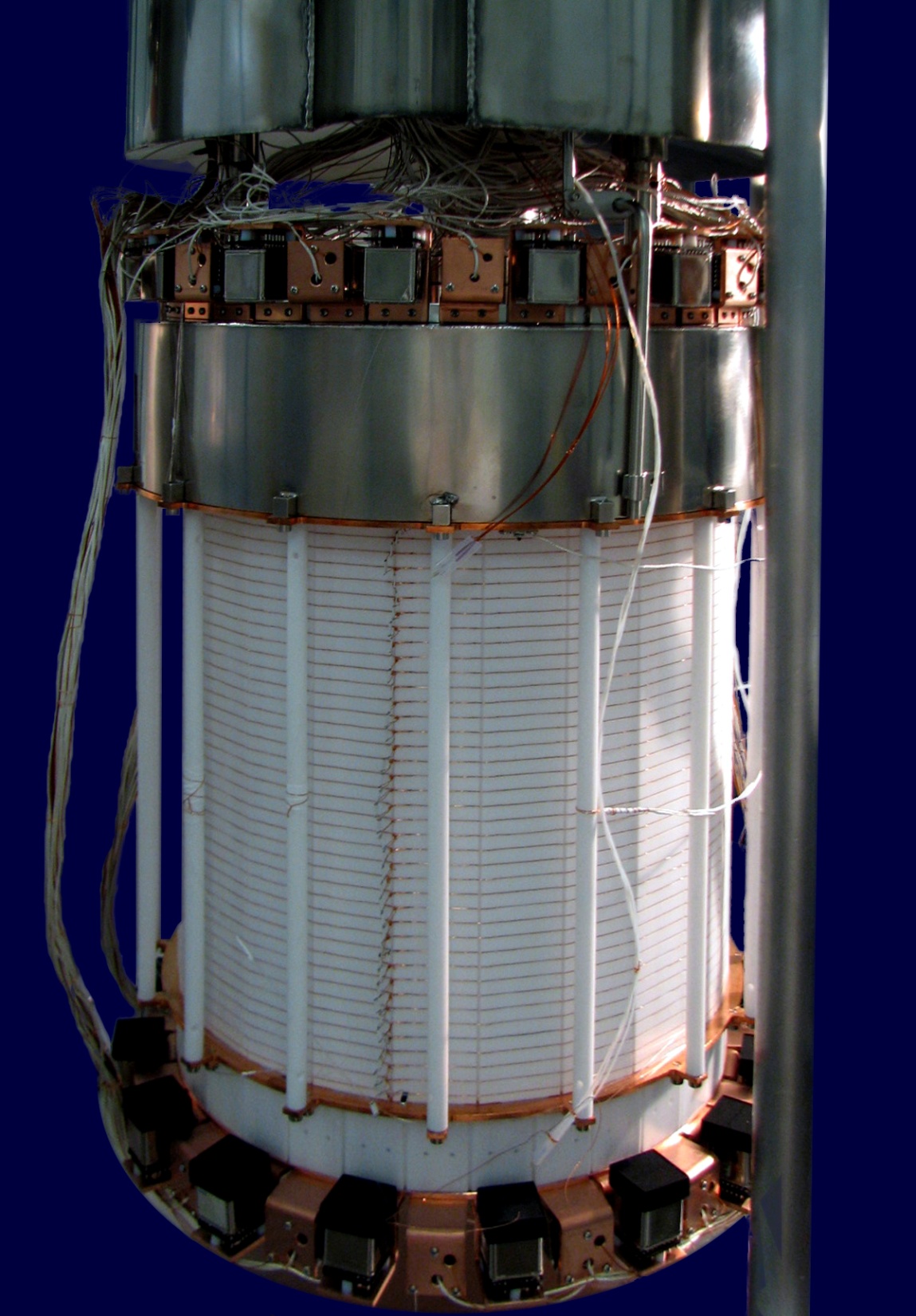 XENON100
Two-phase liquid xenon
@ Gran Sasso (Italy)
161kg total, ~34kg fiducial
26
XENON100
Two-phase liquid xenon
@ Gran Sasso (Italy)
161kg total, ~34kg fiducial
Lots of limits…
spin-dependent proton
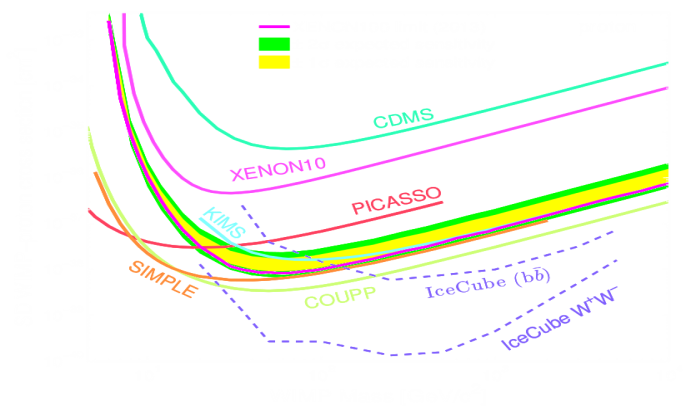 spin-independent
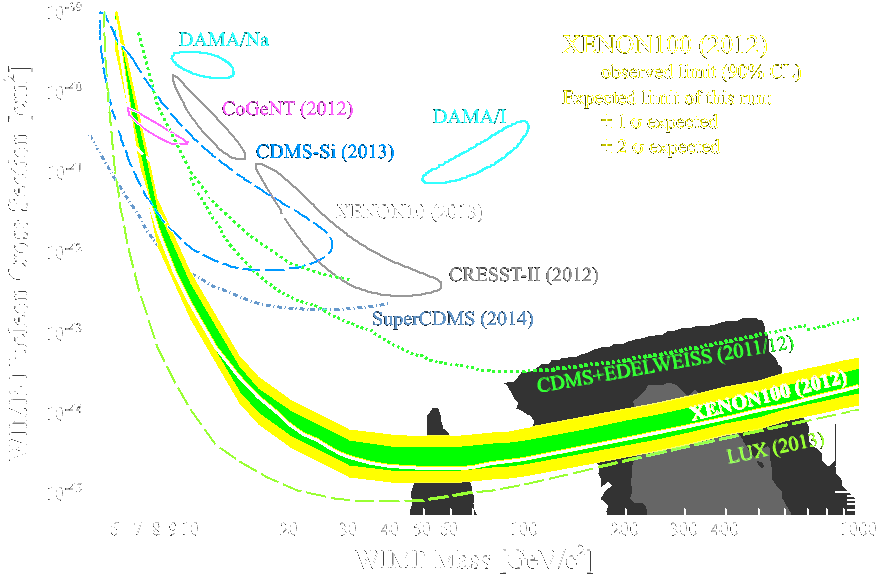 solar axions
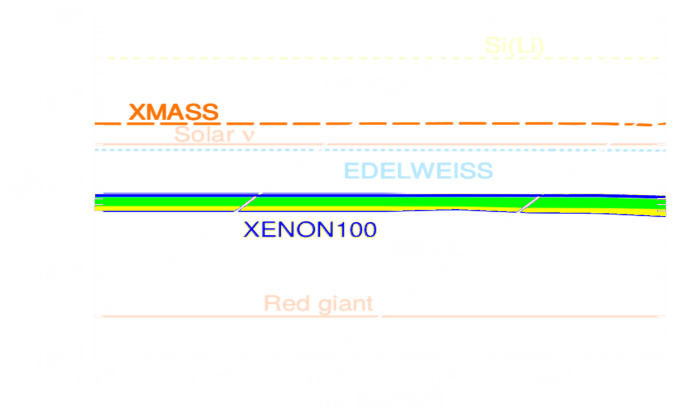 XENON100 1207.5988, 1301.6620, 1404.1455
spin-dependent neutron
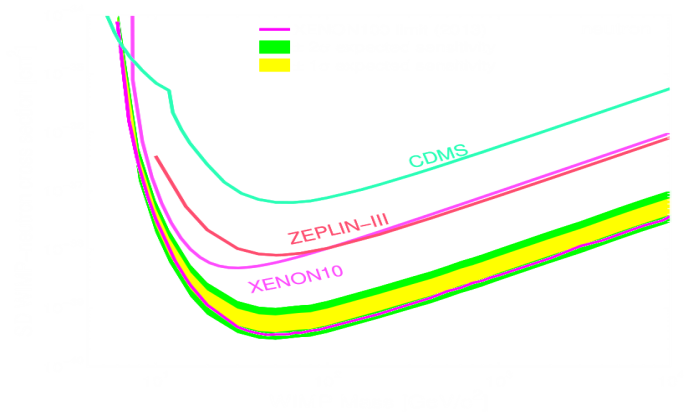 axion-like particles
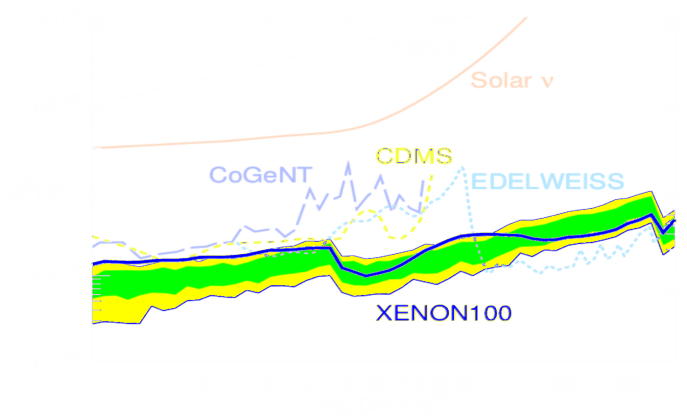 27
XENON100 excludes DAMA for good
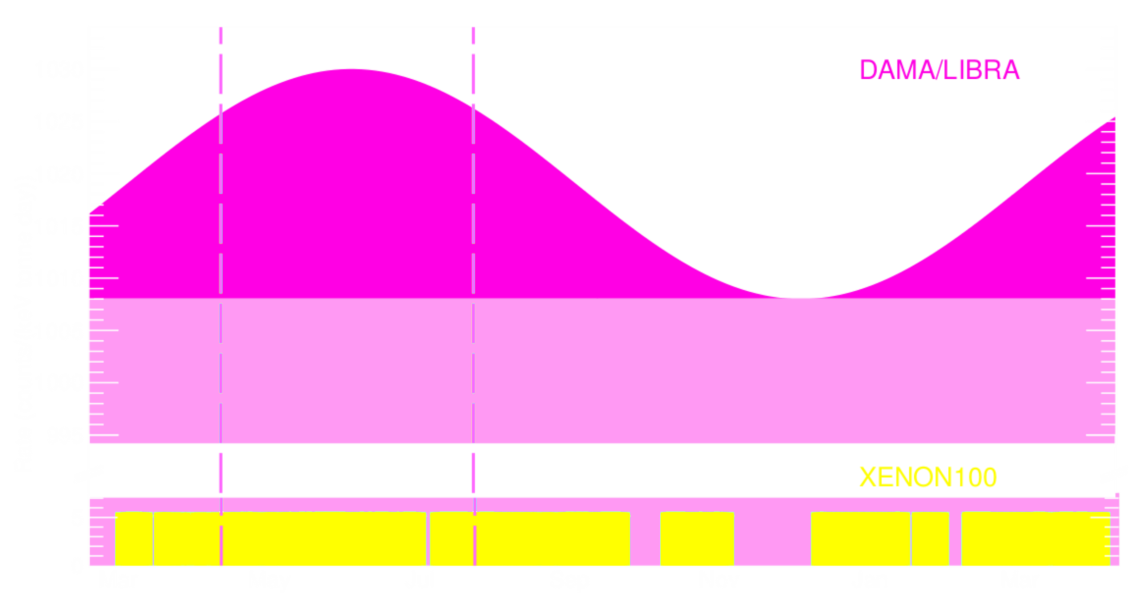 XENON100 background smaller than DAMA/LIBRA modulation amplitude
XENON100 1507.07747
Excludes
axial-vector DM @ 4.4σ
mirror DM @ 3.6σ
luminous DM @ 4.6σ
28
XENON100 Modulation Analysis
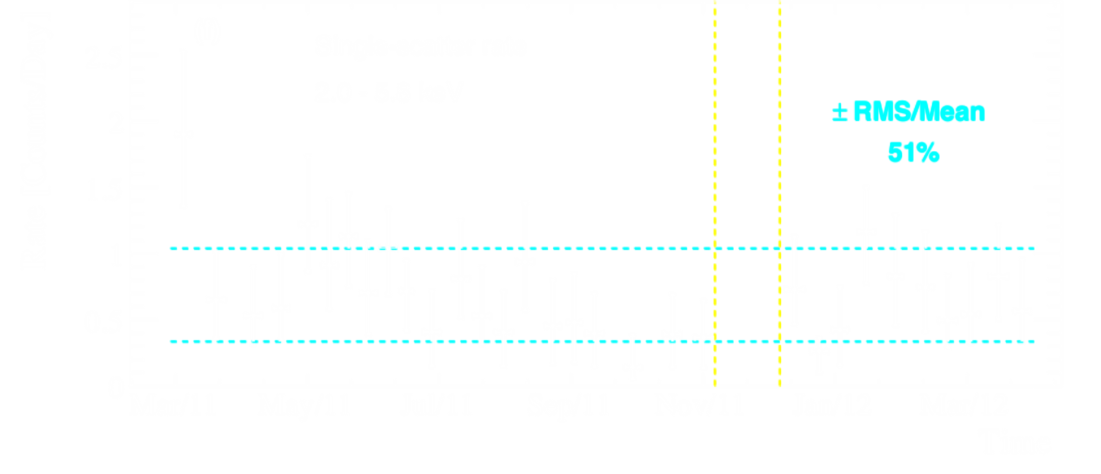 XENON100 1507.07748
Modulation present at ~3 σ,
but also in multiple scatters
and at higher energy:
Some systematic or statistic

Excludes DAMA at 4.8σ
29
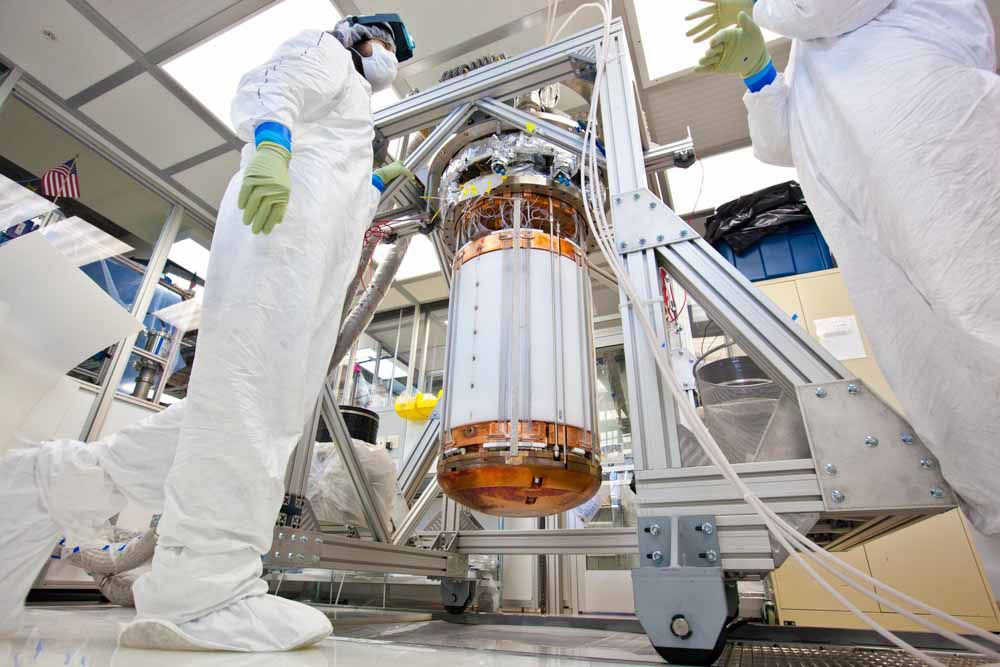 LUX
Two-phase liquid xenon
@ Homestake/Sanford (USA)
122 2” PMTs (R8778)
350kg total, 118/145kg fiducial
30
LUX in situ calibrations
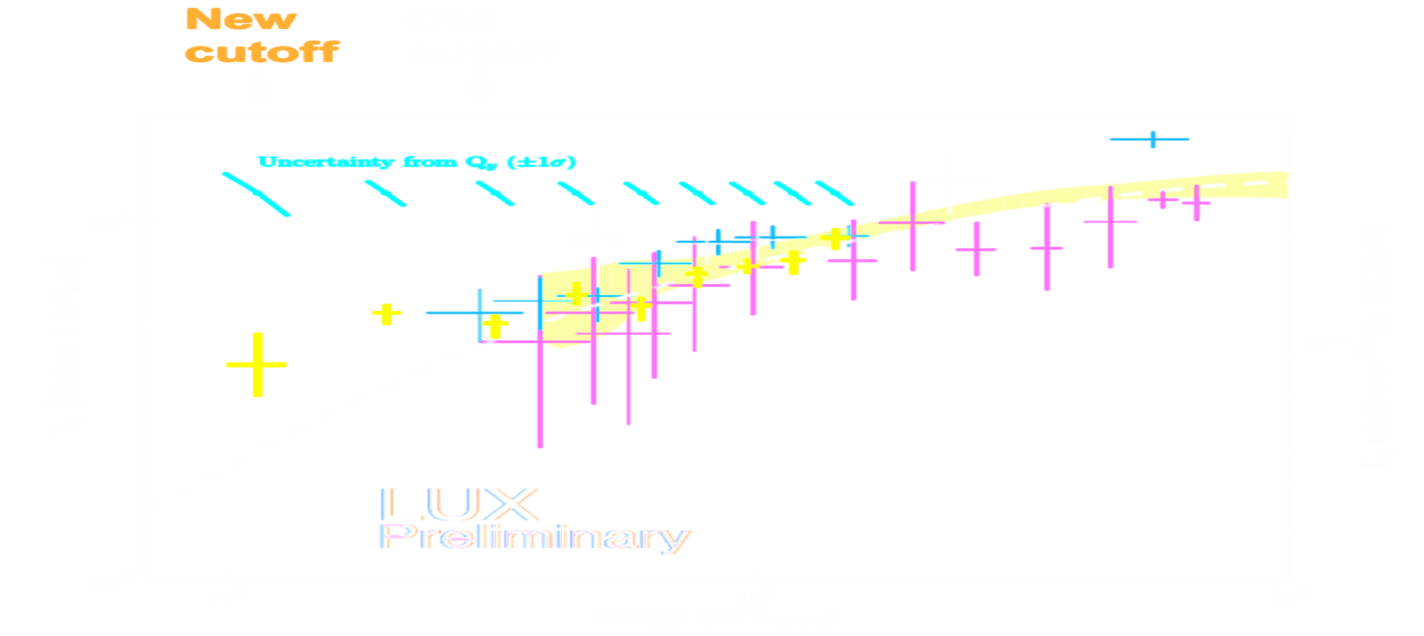 in situ nuclear recoil energy calibration





electronic recoil background calibration using tritiated methane
10
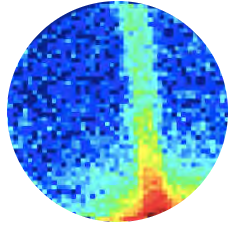 Currie TAUP2015
Photons / keVnrS2
2
1
1
2
4
8
Energy / keVnrS2
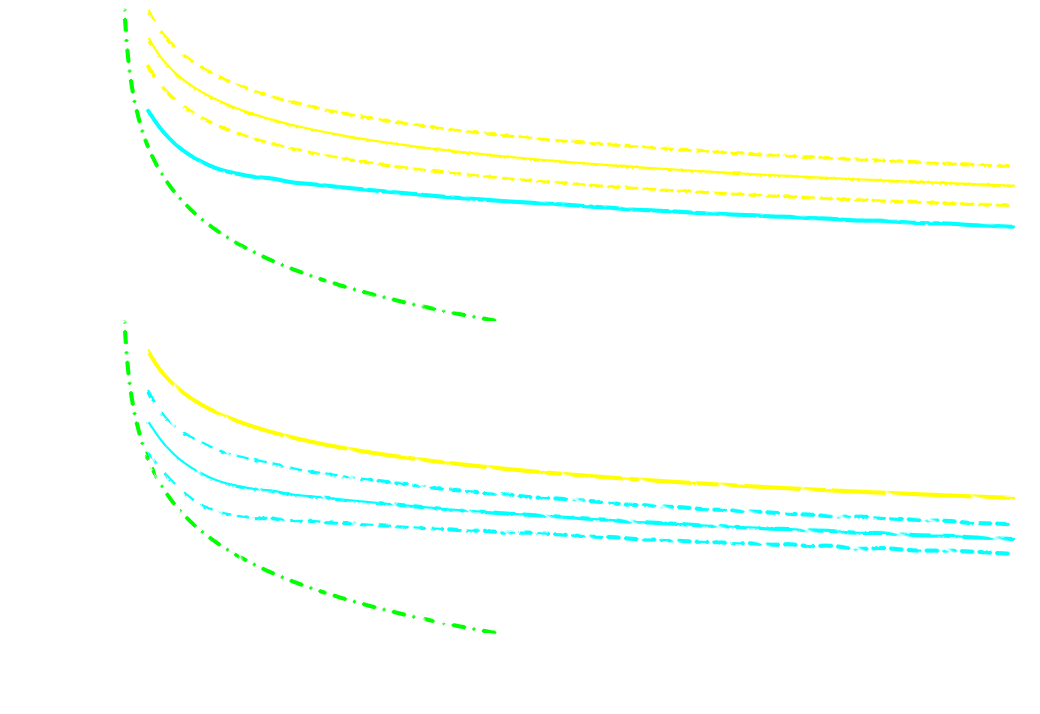 LUX 1310.8214
31
Extreme Low-Energy Sensitivity
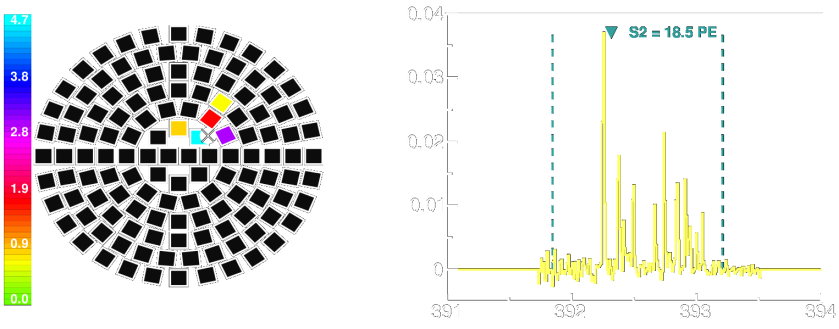 Detect even individual electrons liberated in an interaction:
amplitude [V]
XENON100 1311.1088
time [ms]
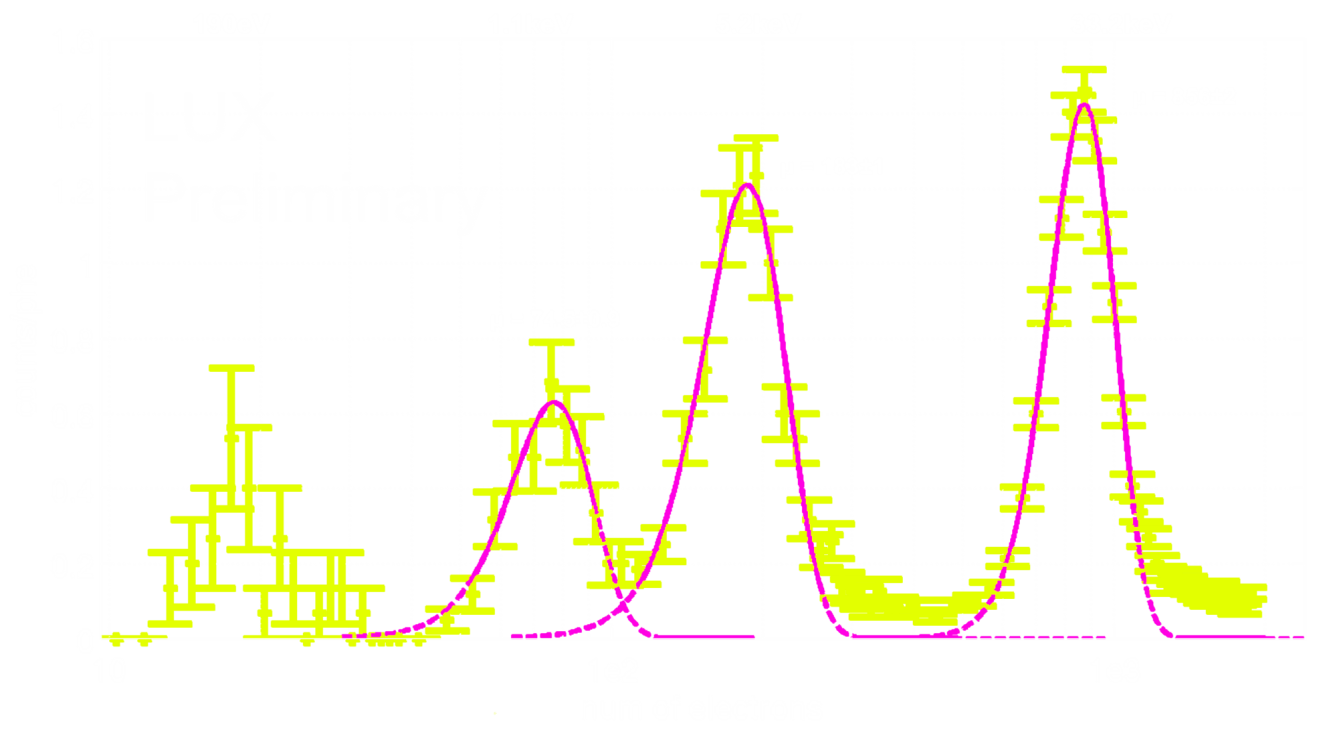 Activated xenon calibration as low as 190eV !
127Xe EC
127I
LUX D.Huang APS2015
32
LUX Status: Non-blind Reanalysis
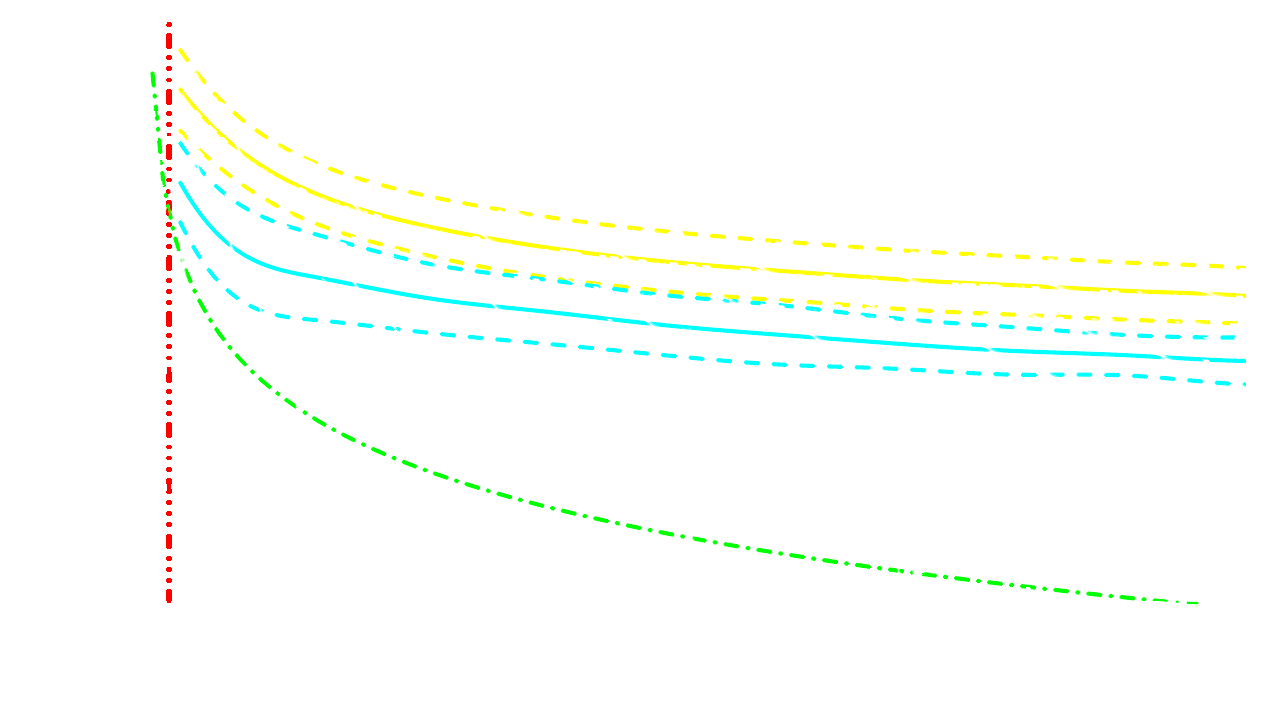 85 → 95 days
118 → 145kg fiducial
3keVnr → 1.2keVnr 
	energy threshold
Better modeling
Alastair Currie, TAUP 2015
LUX
preliminary
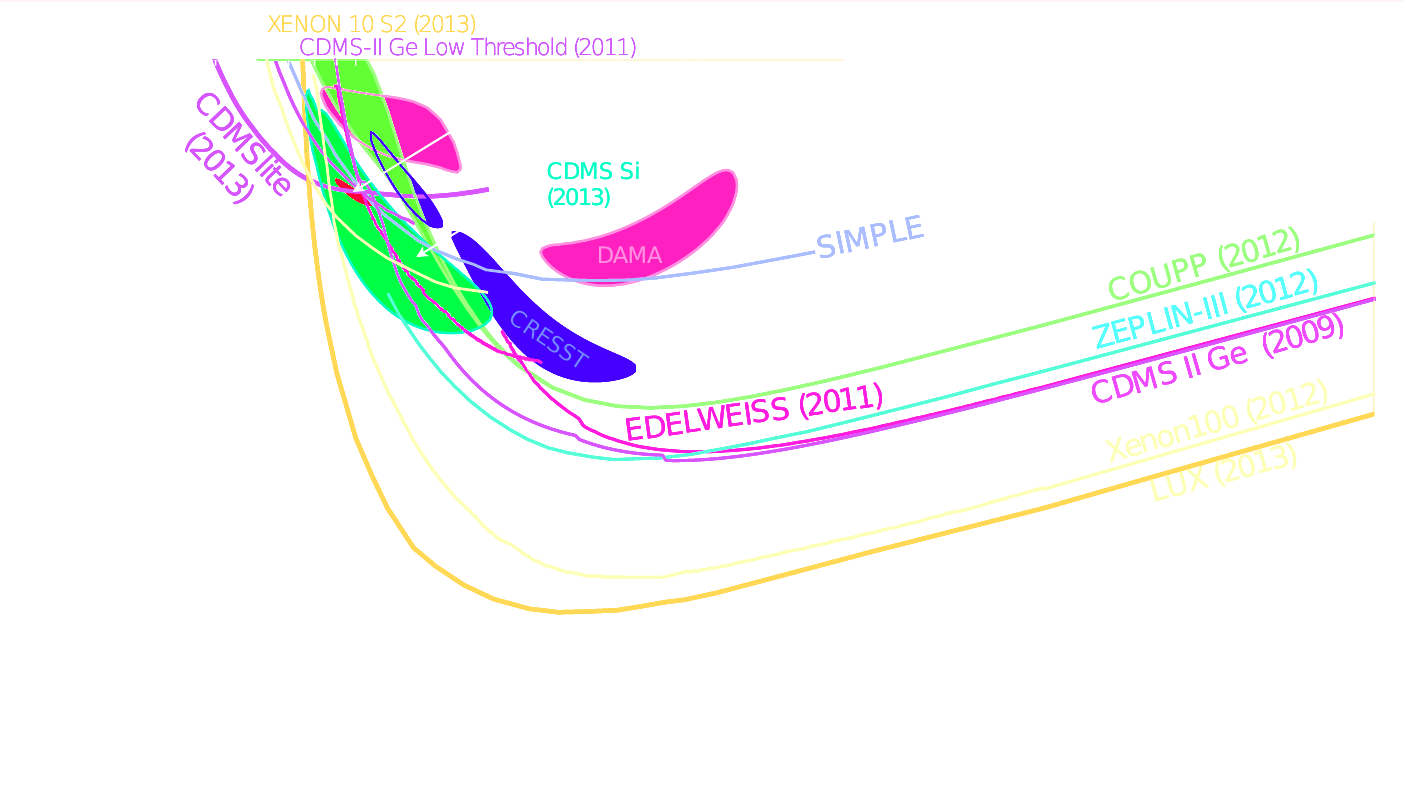 Updated limit “still a few weeks away”
300 days run in progress
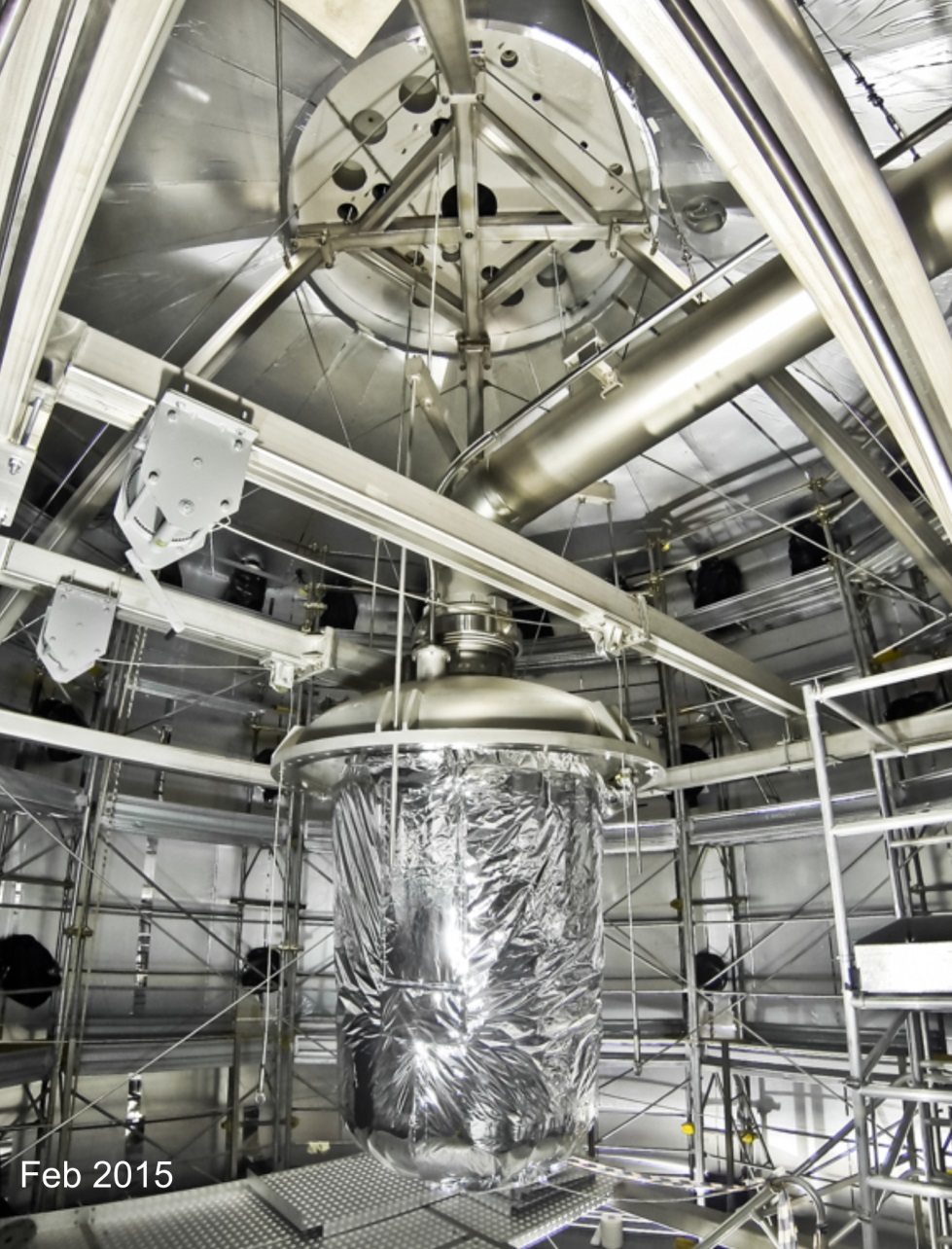 XENON1T
Two-phase liquid xenon
@ Gran Sasso (Italy)
248 3” PMTs (R11410-21)
3300kg total, 2000kg active
Inauguration this year
2 orders of magnitude in sensitivity with 2 live years of operation
And another factor ~10
	with offhand upgrade
	to XENONnT
34
Spin-Independent Channel
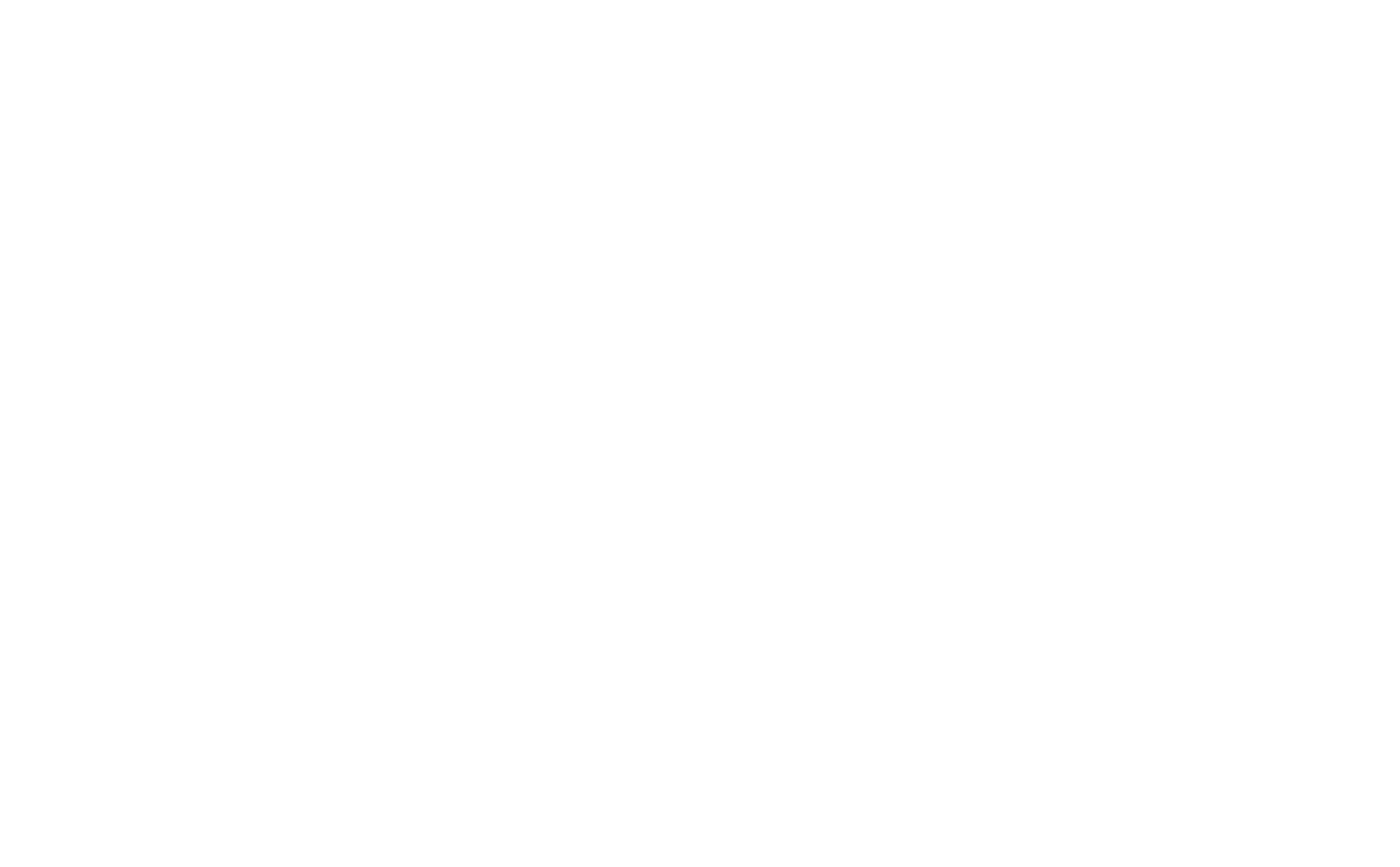 ruled out
cryogenics
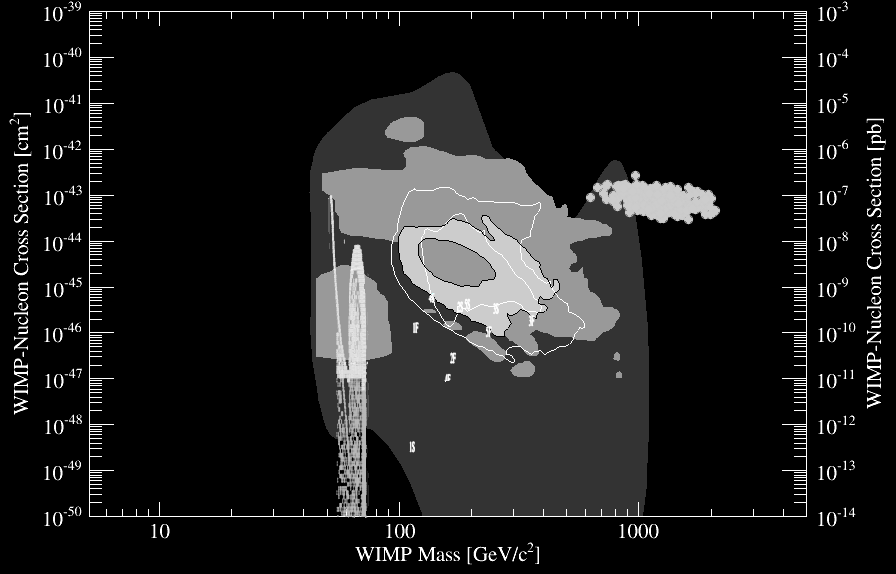 Baltz&Gondolo,Roszkowski+,
Kadastik+,Buchmueller+,Burgess+
liquid
nobles
WIMP-nucleon cross section [cm2]
SNOWMASS 1310.8327
WIMP mass [GeV/c2]
35
Outlook – Shown are starting dates
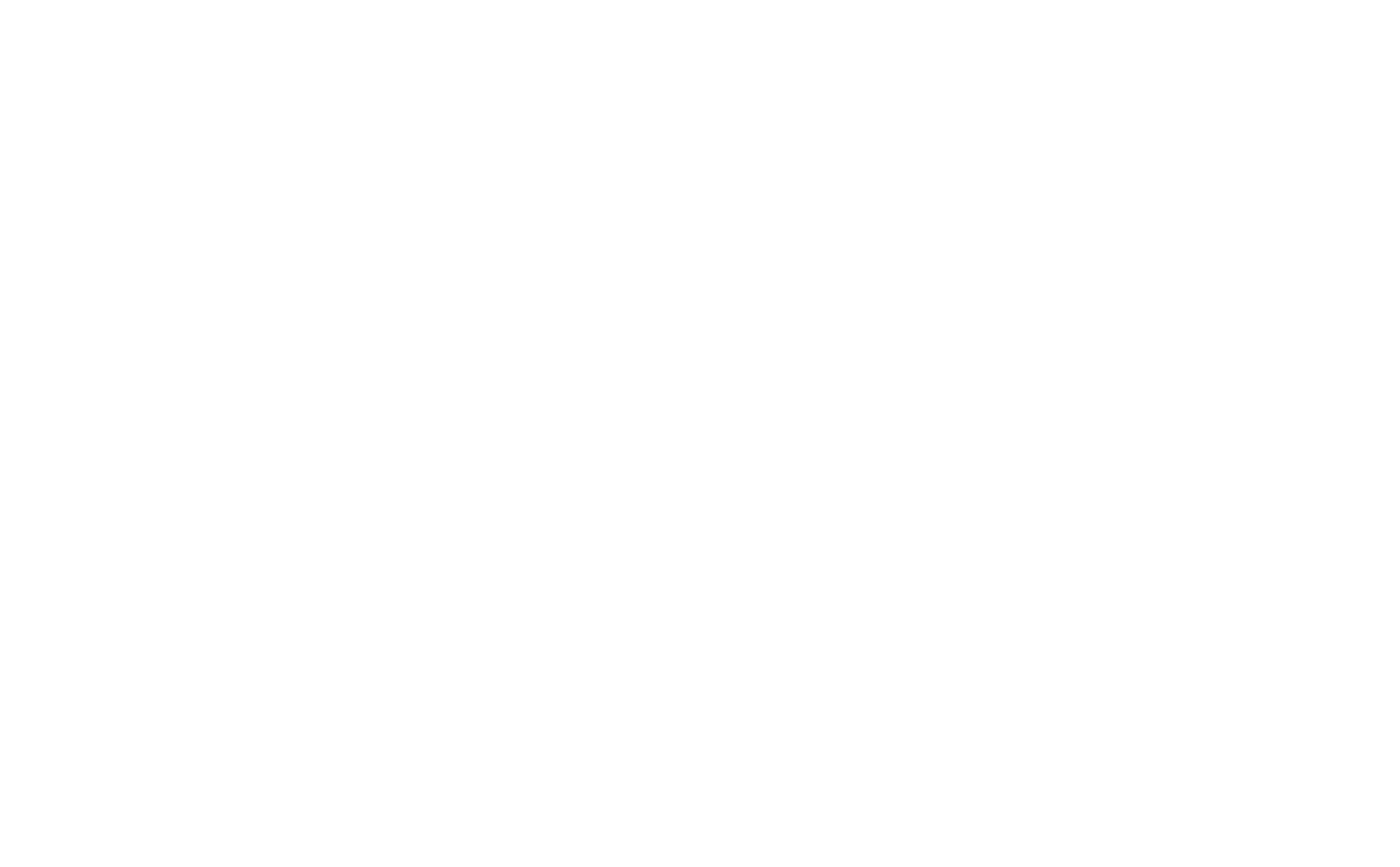 CRESST-III
EDELWEISS
2015+
ruled out
ruled out
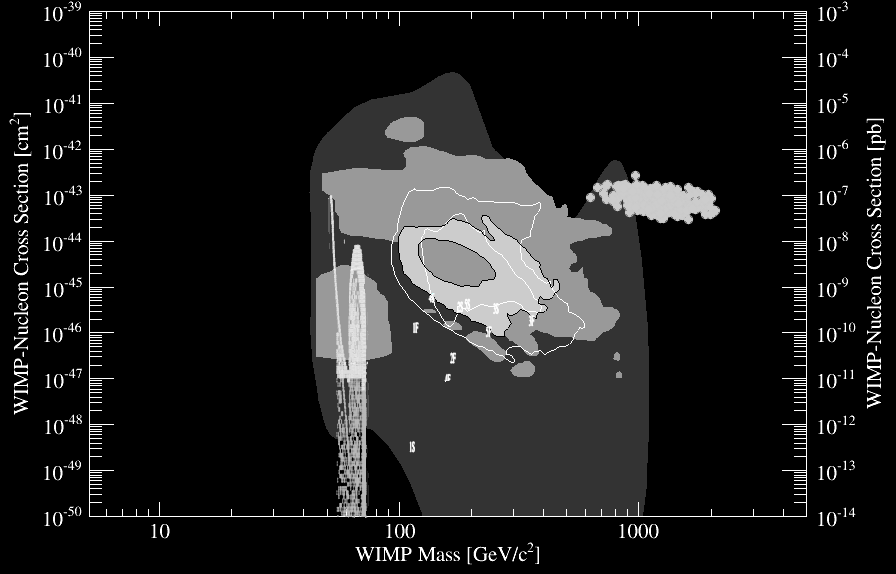 Baltz&Gondolo,Roszkowski+,
Kadastik+,Buchmueller+,Burgess+
CDMS*
2018+
LUX 2014+
WIMP-nucleon cross section [cm2]
XENON1T 2015+
SNOWMASS 1310.8327
XENONnT 18+, LZ 19+
DARWIN 30t
WIMP mass [GeV/c2]
36
Atmospheric Neutrinos Far Away
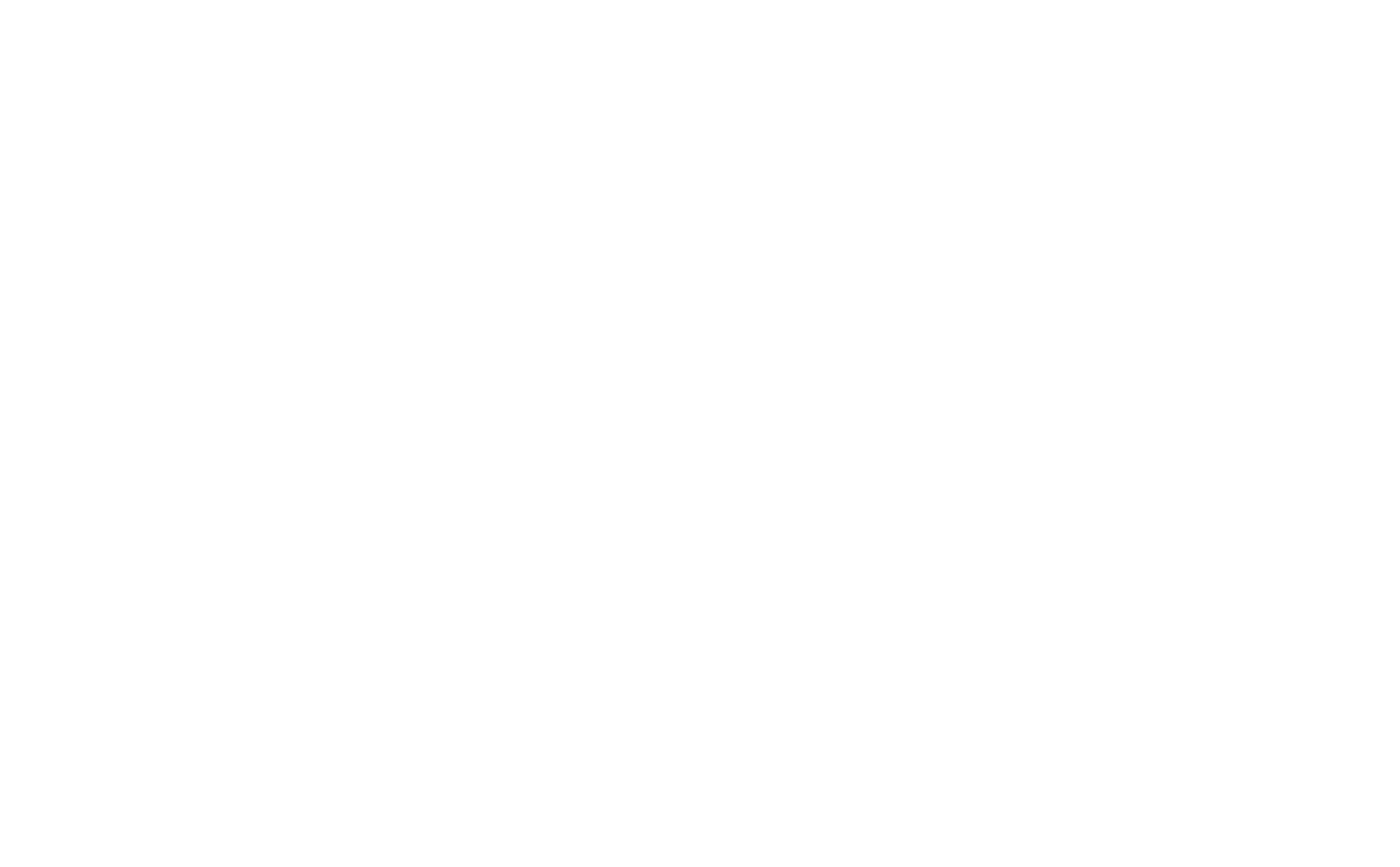 CRESST-III
EDELWEISS
2015+
ruled out
ruled out
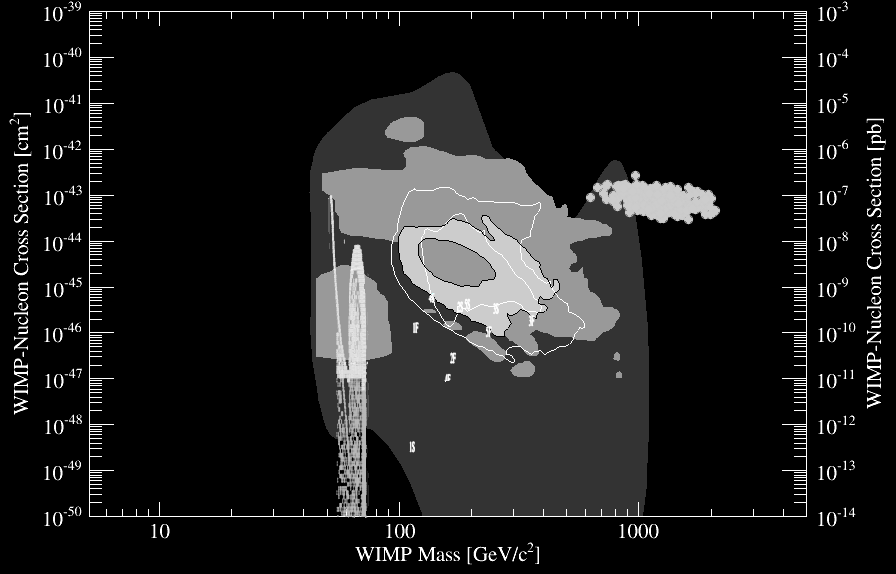 Baltz&Gondolo,Roszkowski+,
Kadastik+,Buchmueller+,Burgess+
CDMS*
2018+
LUX 2014+
WIMP-nucleon cross section [cm2]
7Be
8B
XENON1T 2015+
SNOWMASS 1310.8327
XENONnT 18+, LZ 19+
>4 orders of magnitude
DARWIN 30t
atm&DSNB
Billard, Strigari
& Figueroa 1307.5458
coherent neutrino-nucleus scattering signal
WIMP mass [GeV/c2]
37
8B Neutrino CNNS Within Reach
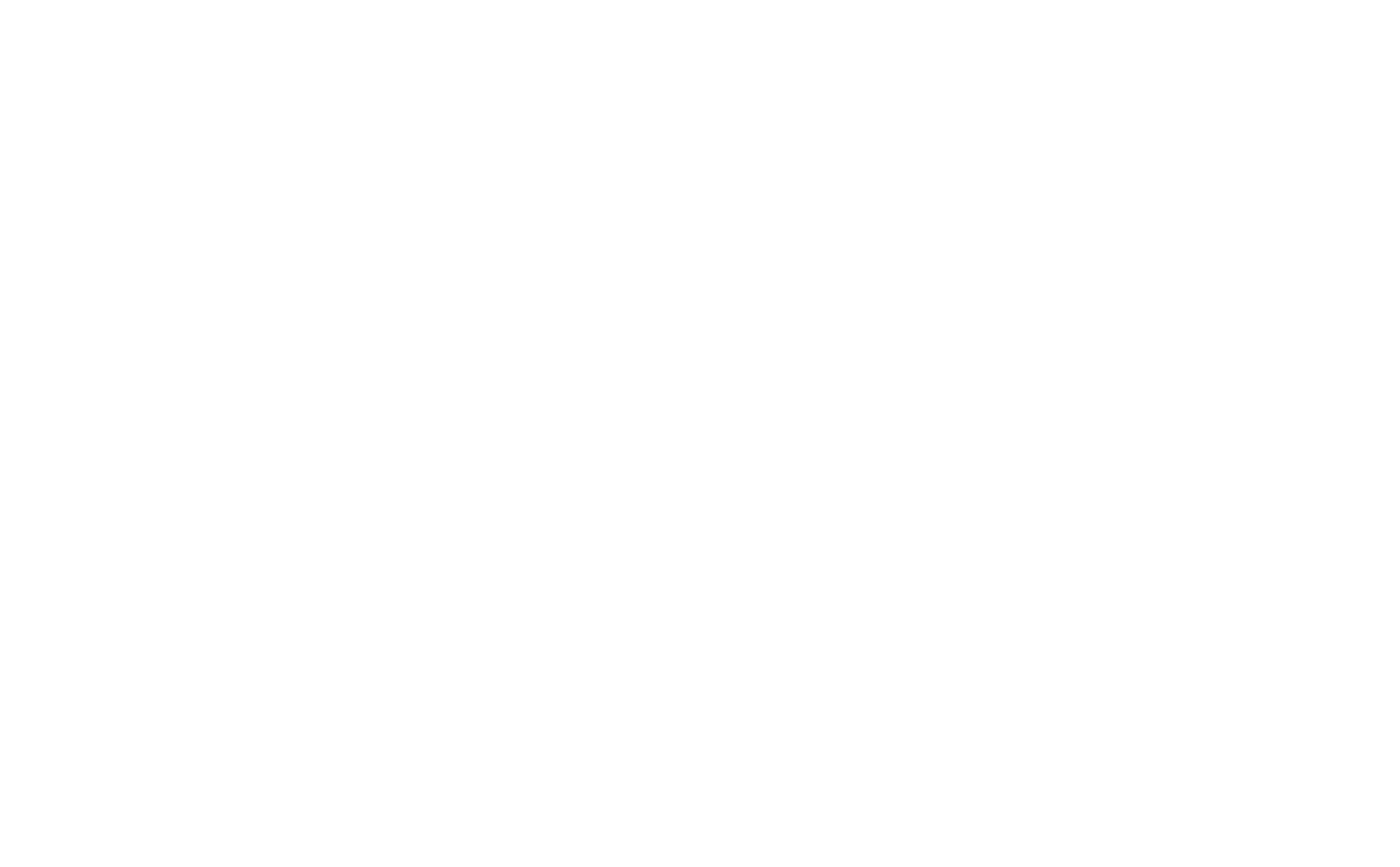 CRESST-III
EDELWEISS
2015+
ruled out
ruled out
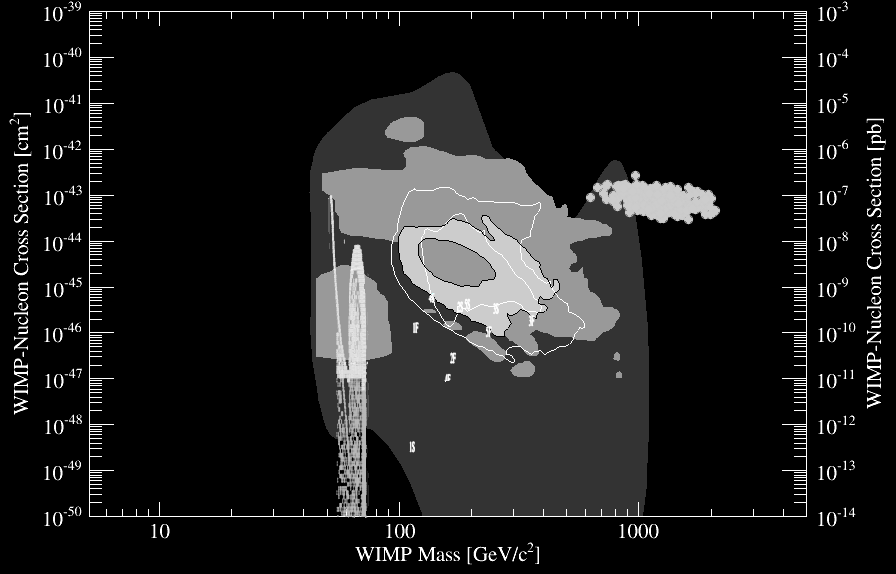 Baltz&Gondolo,Roszkowski+,
Kadastik+,Buchmueller+,Burgess+
CDMS*
2018+
LUX 2014+
WIMP-nucleon cross section [cm2]
7Be
8B
XENON1T 2015+
SNOWMASS 1310.8327
XENONnT 18+, LZ 19+
>4 orders of magnitude
CNNS with XENON1T next year
DARWIN 30t
atm&DSNB
Billard, Strigari
& Figueroa 1307.5458
coherent neutrino-nucleus scattering signal
WIMP mass [GeV/c2]
38
XENON1T Sensitivity
¼ of electronic recoil background at low energies is due to pp solar n!









Fair chance to detect nuclear recoils from
	8B coherent neutrino-nucleus scattering
	and even from nearby supernovas
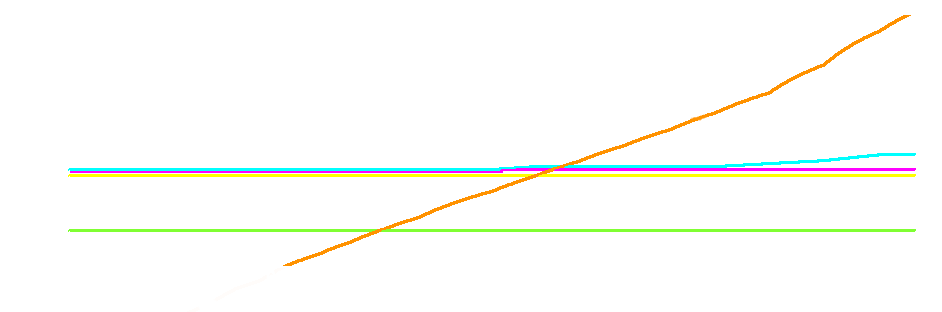 materials
222Rn 1mBq/kg
Solar pp n
85Kr 0.2ppt natKr
136Xe 2n2b 2x1021yr
39
XENON: Low Energy Observatory
Liquid Noble Physics
Light and charge yield
Properties of the liquids
Radioactivity Assays
Particle Interaction Modeling
Pushing the Technology
Astrophysics
Measure solar pp n
Normalization of 8B solar rate
Supernovae
Double-Beta
Two-Neutrino Decay of 136Xe
Neutrinoless Decay of 136Xe
Double-EC on 124Xe
Dark Matter
Spin-independent WIMPs
Various couplings
GeV WIMPs (“S2-only”)
Inelastic WIMPs
Magnetic Inelastic WIMPs
Axial-Vector coupling
Mirror, Luminous DM
MeV WIMPs
Axion-Like Particles
Particles Physics
Coherent Scattering
Neutrino Oscillations
Sterile Neutrinos
Solar Axions
Fractionally Charged Particles
40
Conclusions
Liquid noble elements make excellent detectors
Sensitivity doubles every year (exceeding Moore’s law)







Very good control of systematic uncertainties (%-level)
Sensitivity to individual quanta (photons, electrons)
Many versatile channels, even neutrinos
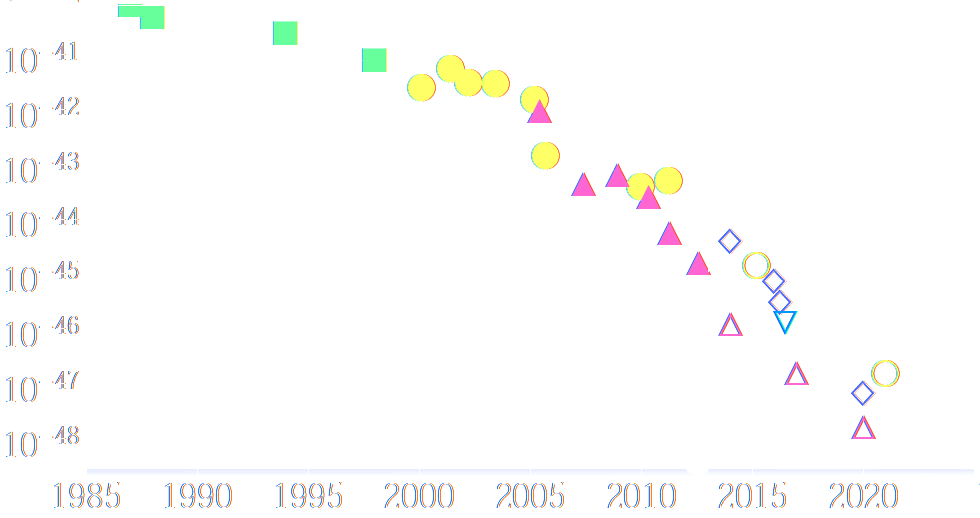 2n0b
CDMS
XENON
5TeV SI limit / cm2
SWONMASS 1310.8327
year
1990
2000
2010
2020
41